Sammen om aktive liv
Handlingsplan for fysisk aktivitet
2020–2029
Anmodningsvedtak nr. 1001 (2016–2017), 19. juni 2017
«Stortinget ber regjeringen fremme en ny handlingsplan  for fysisk aktivitet med konkrete tiltak på flere samfunnsområder  og arenaer, som barnehage, skole, arbeidsplass, eldreomsorg, transport,  nærmiljø og fritid. Partene i arbeidslivet må trekkes aktivt med i arbeidet. Det samme må Norges idrettsforbund og friluftslivets organisasjoner.  Stortinget må på egnet måte holdes orientert om arbeidet.»Vedtaket ble truffet ved behandling av Dokument 8:113 S (2016–2017),  jf. Innst. S 461 (2016–2017)
Innhold i handlingsplanen
Helse- og omsorgstjenester
Kunnskapsutvikling og innovasjon
Organisering og oppfølging av arbeidet
Økonomiske og administrative konsekvenser
Vedlegg
Referanser
Forord
Bakgrunn og innledning
Mål og innsatsområder
Gå- og aktivitetsvennlige nærmiljøer
Vår aktive fritid
Mer aktivitet på hverdagsarenaene
Sammen om aktive liv
Bakgrunn
01 /
Sammen om aktive liv
Mellom to permer er det samlet politikk på flere samfunnsområder.
Arbeidet med planen har vært et samarbeid med flere departementer:
Helse- og omsorgsdepartementet (ledelse)
Arbeids- og sosialdepartementet
Barne- og familiedepartementet
Forsvarsdepartementet
Justis- og beredskapsdepartementet
Klima- og miljødepartementet
Kommunal- og moderniserings departementet
Kulturdepartementet
Kunnskapsdepartementet
Landbruks- og matdepartementet
Nærings- og fiskeridepartementet
Samferdselsdepartementet
Et viktig formål med handlingsplanen å
Markere at hensynet til fysisk aktivitet er nasjonalt viktig.
Understøtte kommunesektorens ansvar og oppgaver i arbeid for et med aktivitets- vennlig samfunn.
Gi innsikt i statlige tiltak og virkemidler som kan bidra til at dagens samfunn samlet sett er tilstrekkelig aktivitets-  vennlig.
Fem innsatsområder med over 60 tiltak over en tiårs-periode.
Bakgrunn
Sammen om aktive liv
Det skal være enkelte for alle å være fysisk aktive ut fra egne forutsetninger.
Det ligger et uforløst potensial i det å gå – og for flere hverdagsturer i nærmiljøet.
Det skal bli mer attraktivt å bevege seg til fots eller på sykkel – i fritiden, til og fra skole, arbeidsplass og daglige gjøremål.
Motivasjon gjennom ny teknologi og fremtidsrettede løsninger.
Bakgrunn
Sammen om aktive liv
«Fysisk aktivitet er viktig for god fysisk og psykisk helse og for god livskvalitet gjennom livet.»
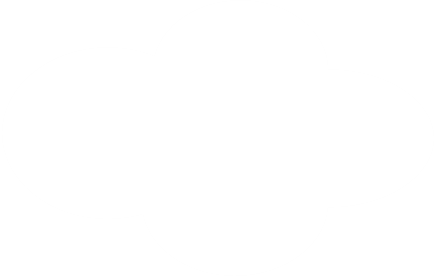 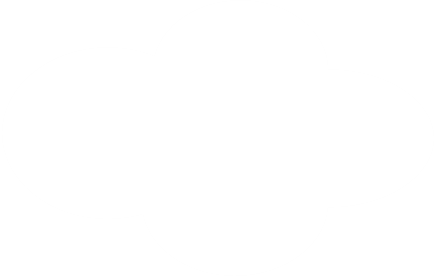 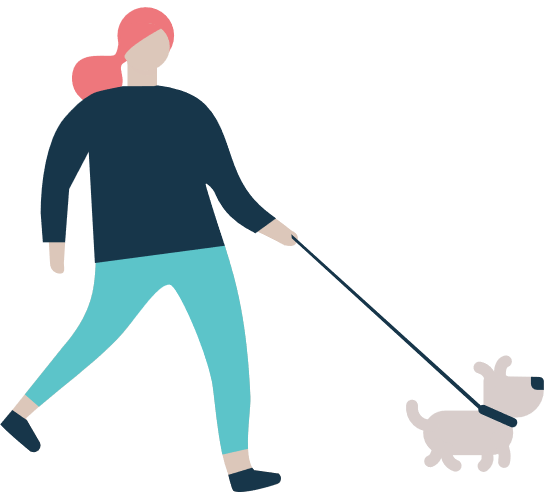 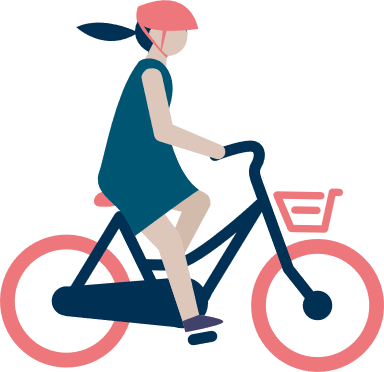 Bakgrunn
Helseeffekter av fysisk aktivitet
Faktorer relatert til fysiologiske  helse faktorer  som kan  påvirkes av  fysisk aktivitet

Figuren baserer seg  på en modell fra FHI
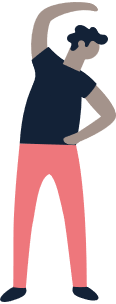 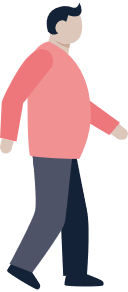 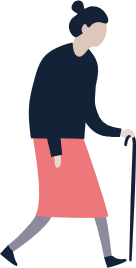 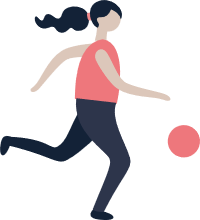 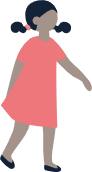 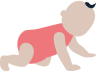 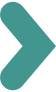 ALDER
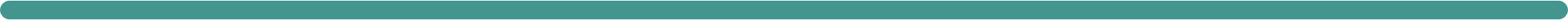 Svangerskap og svangerskapsutfall
Motorikk
Læring
Psykisk helse
Skjeletthelse
Blodtrykk
Kolesterol
Skjeletthelse
Midjemål
Blodsukker
Livskvalitet
Psykisk helse
Hjerte- og karsykdom
Type 2 diabetes
Kreft
Lungesykdommer
Benskjørhet
Aldring
Fall og brudd
Fysisk funksjon
Sykdommer
Leverskader
Bakgrunn
Helseeffekter av fysisk aktivitet
«Ny forskning på fysisk aktivitet og helse gjennom  hele livet viser at fysisk aktive vil ha langt bedre fysisk  og psykisk helse enn fysisk inaktive. Bare noen få minutters daglig fysisk aktivitet, tilsvarende rask gange, har stor  helsegevinst. Overdreven fysisk aktivitet gir ikke  nødvendigvis økt helsegevinst.»
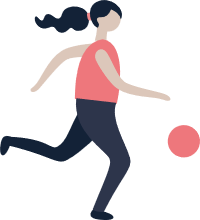 Bakgrunn
Vi er for lite  fysisk aktive
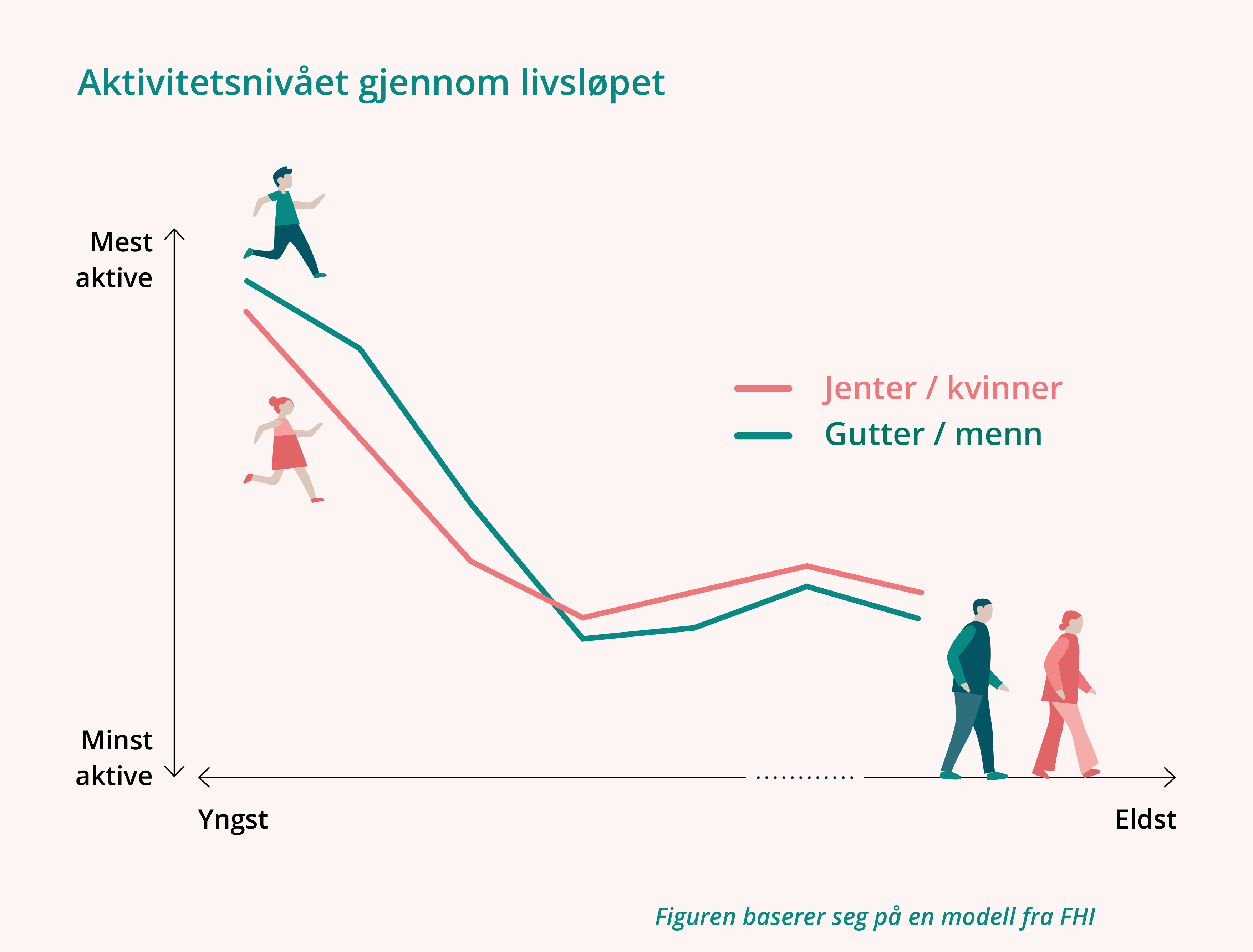 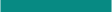 Aktivitetsnivået varierer  gjennom livsløpet, og det  synker betraktelig gjennom barne- og ungdomsårene og videre gjennom voksenlivet.
Bakgrunn
«Tidligere holdt det normale livet oss i god fysisk form. Slik er det ikke i dag.»
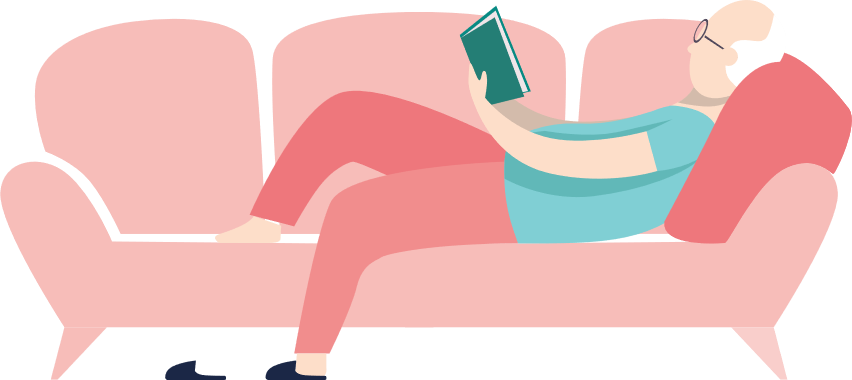 Bakgrunn
Vi bruker formye tid i ro
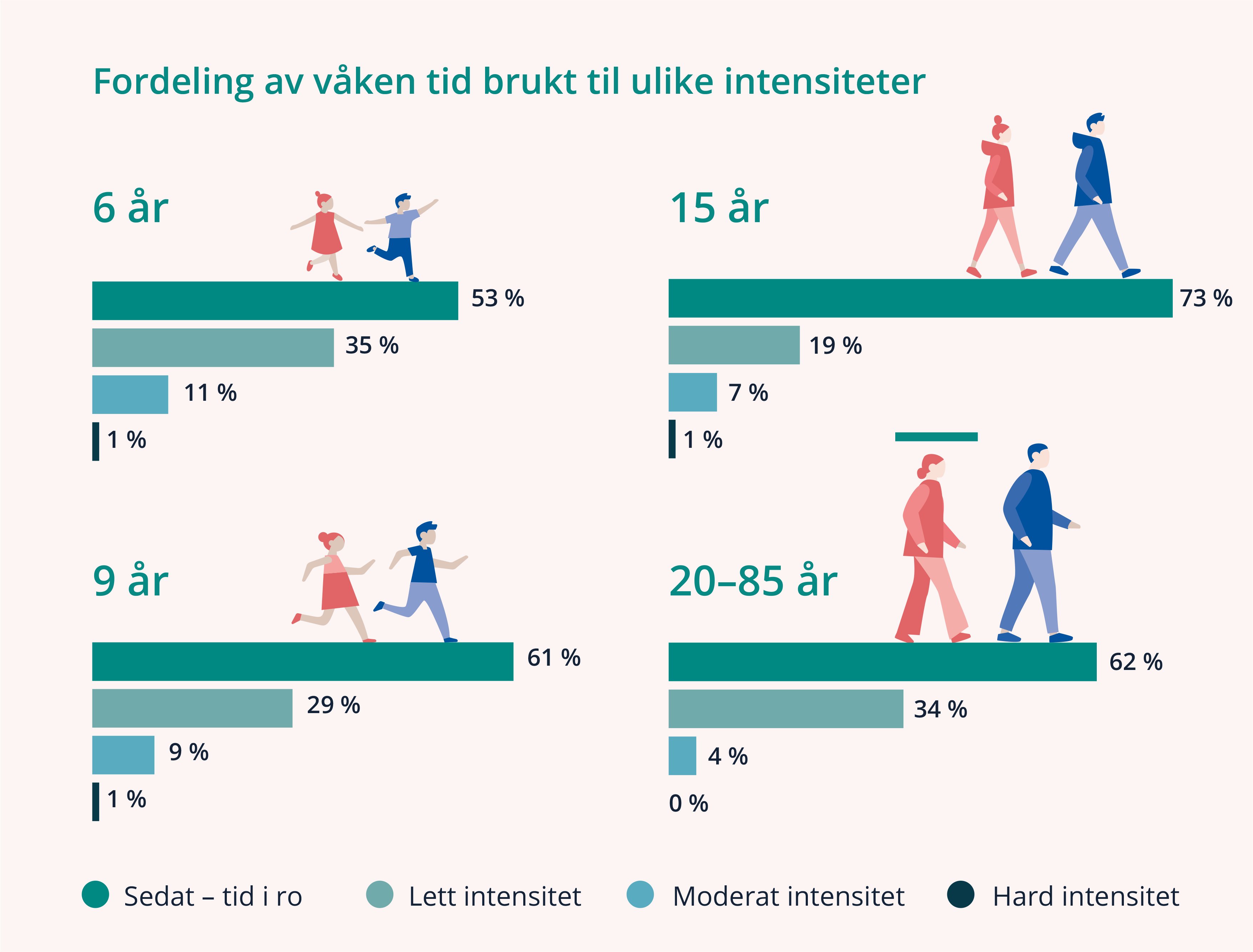 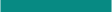 Figuren viser prosentandel
av våken tid som brukes på
aktiviteter med ulike intensiteter
i ulike aldersgrupper (samlet for
begge kjønn).
Bakgrunn
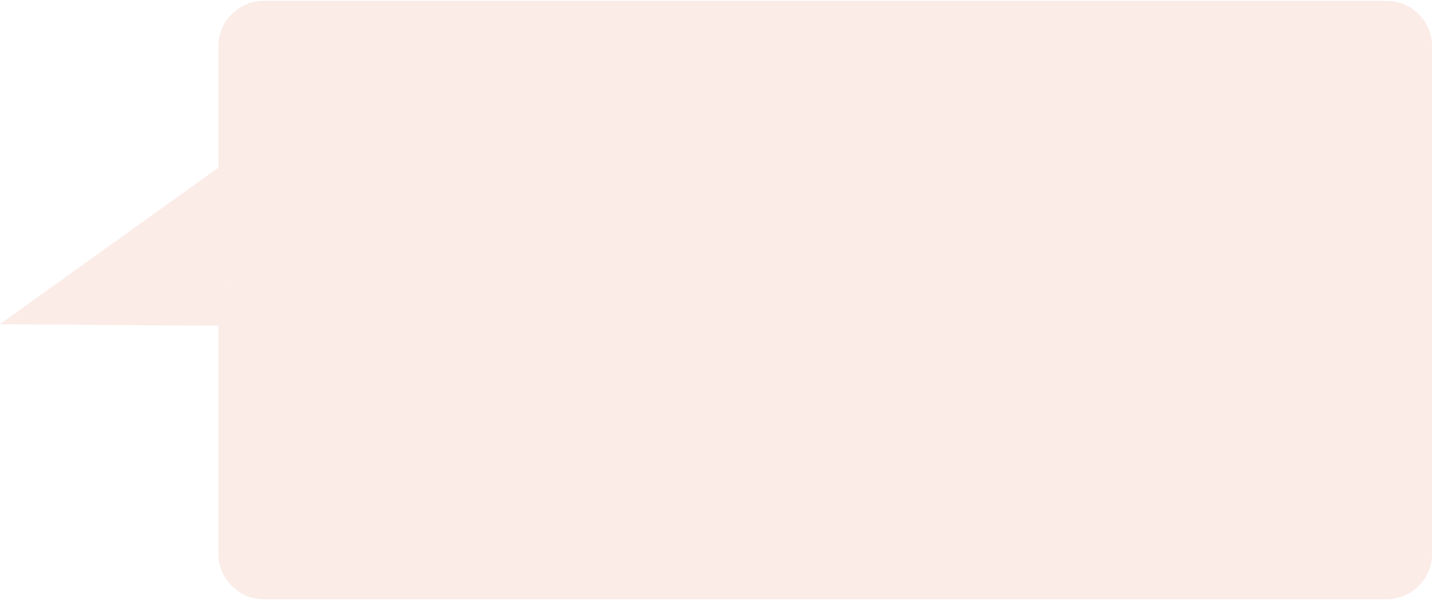 Tall fra HUNT 4 som viser at vi voksnei gjennomsnitt bruker 13 timer av våkentid i ro (sitter eller står). Dette erobjektive målinger.
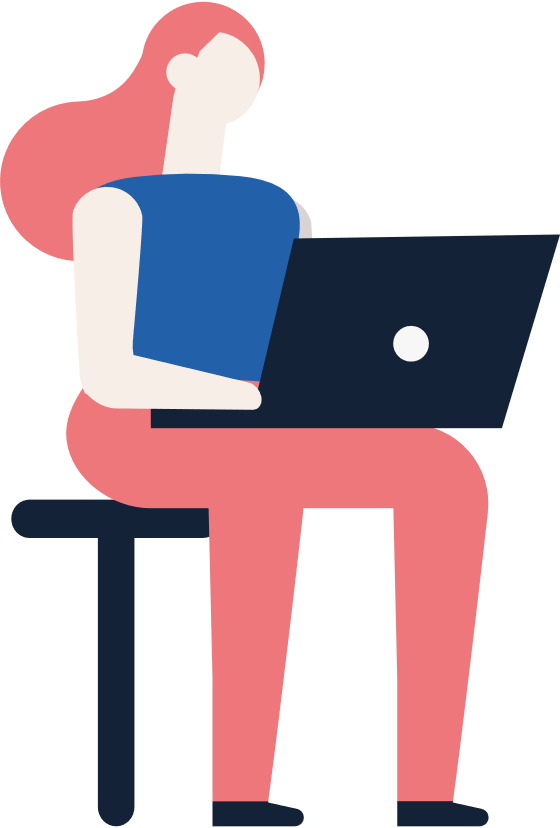 Bakgrunn
Helseeffekter av fysisk aktivitet
«Bare noen minutter  mer daglig fysisk aktivitet gir helsegevinst.»
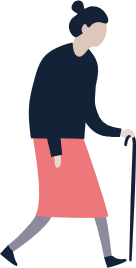 Bakgrunn
Møte samfunnsendringer og utfordringer
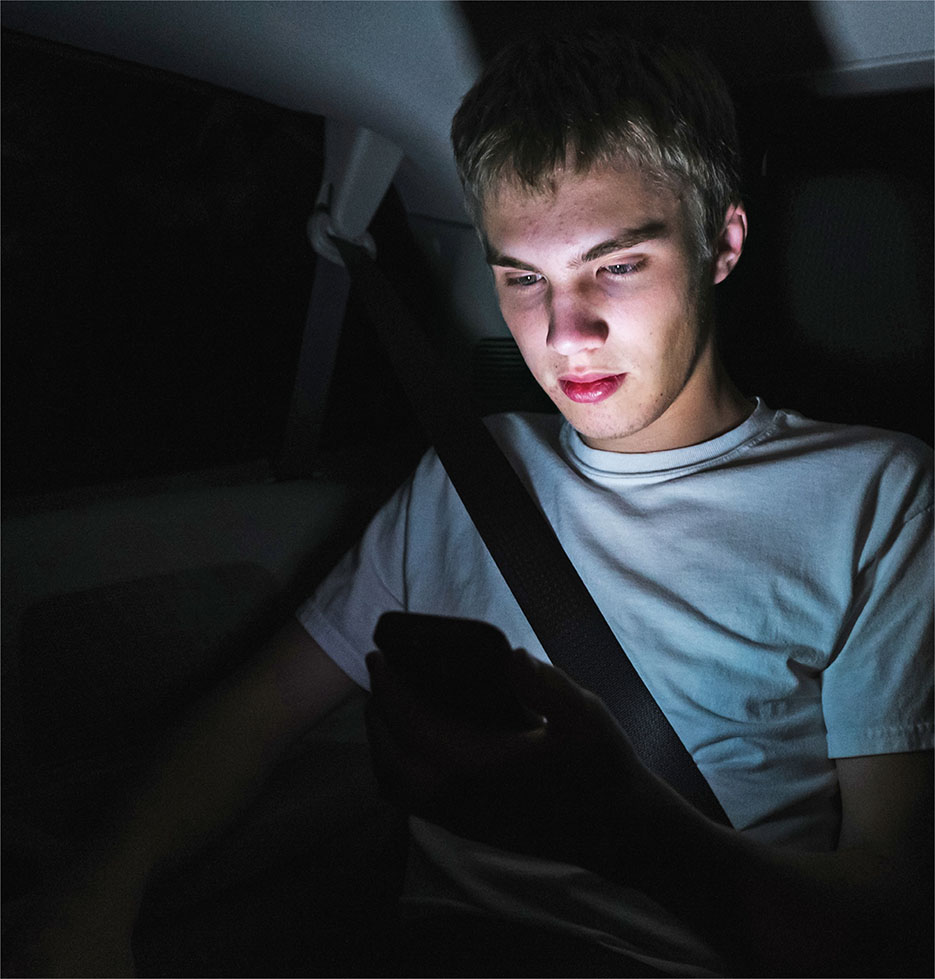 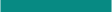 Demografiske endringer, urbanisering, klimautfordringer, digitalisering og ny teknologi endrer hvordan vi må tilrettelegge samfunn og omgivelser slik at vi fremmer fysisk aktivitet.
Tidligere holdt det normale livet oss i god fysisk form. Slik er det ikke i dag.
Bakgrunn
Mål og innsats- områder
02 /
– gjøre bevegelse til et naturlig valgfor alle gjennom hele livet.
Visjon
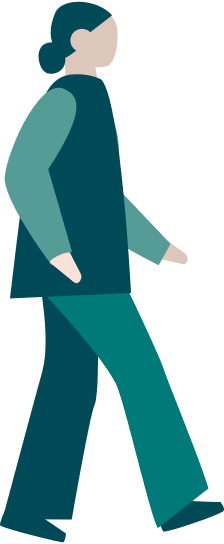 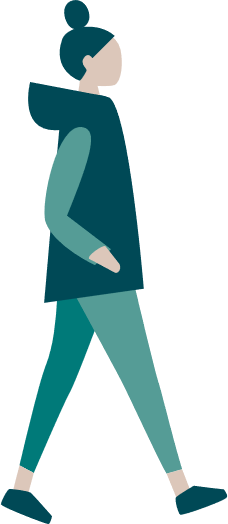 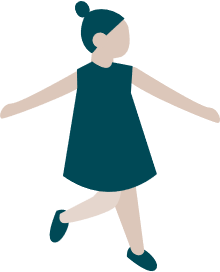 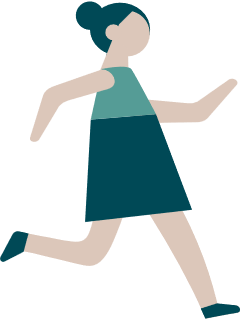 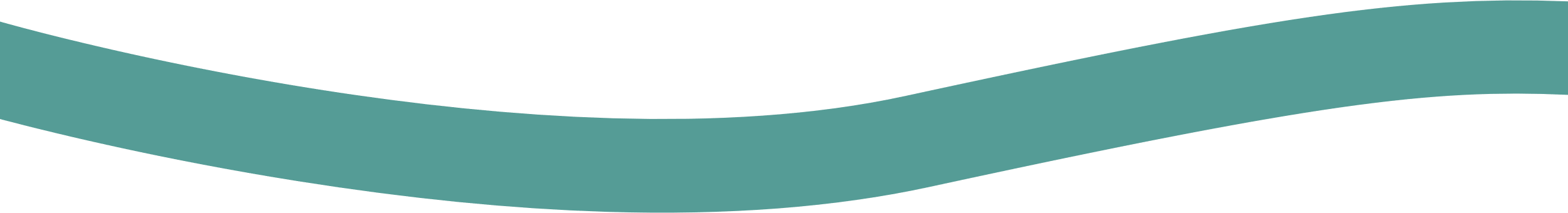 Mål og innsatsområder
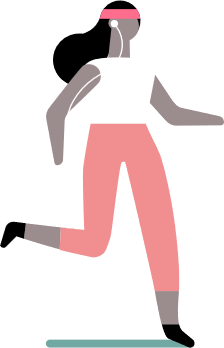 Norge har sluttet seg til WHOs mål om å redusere  for tidlig død av ikke-smittsomme sykdommer med  25 prosent innen 2025 og med 30 prosent innen 2030 i tråd med FNs bærekraftmål. For fysisk aktivitet innebærer dette 10 prosent reduksjon i fysisk inaktivitet i befolkningen  innen 2025 og 15 prosent reduksjon innen 2030.
Mål og innsatsområder
Mål
Hovedmål 1
Hovedmål 2
Et aktivitetsvennlig samfunn der alle uavhengig av alder, kjønn, funksjonsnivå og sosial bak-grunn gis muligheter til mer bevegelse og fysisk aktivitet både i dagliglivet og i fritiden.
Andelen i befolkningen som oppfyller helsemessige anbefalinger om fysisk aktivitet er økt med 10 prosentpoeng innen 2025 og 15 prosentpoeng innen 2030.
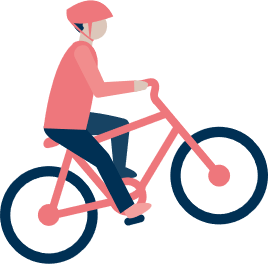 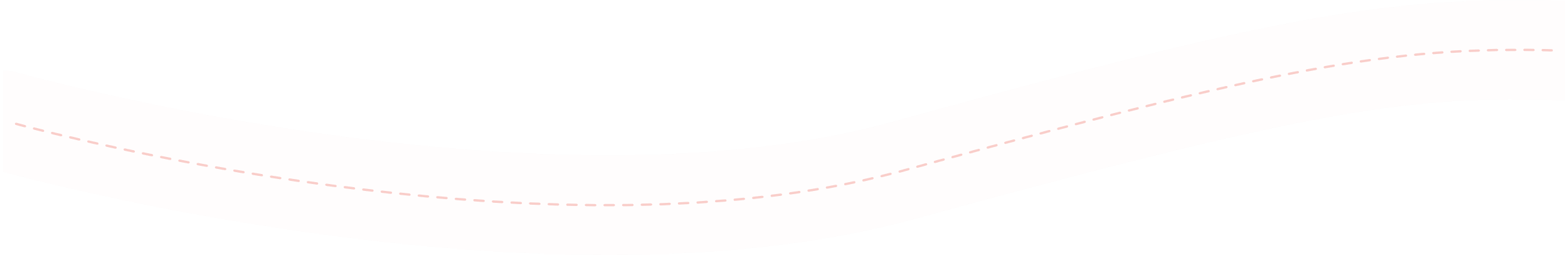 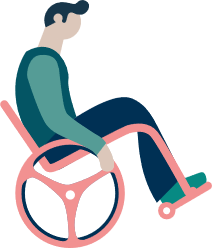 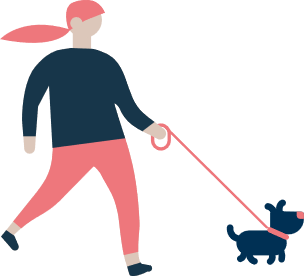 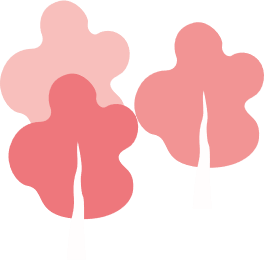 Mål og innsatsområder
Strategiske grep
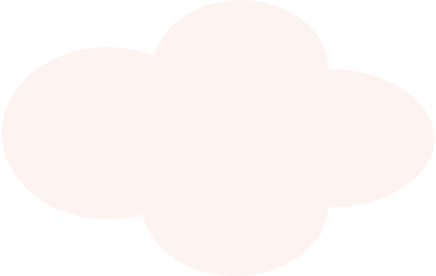 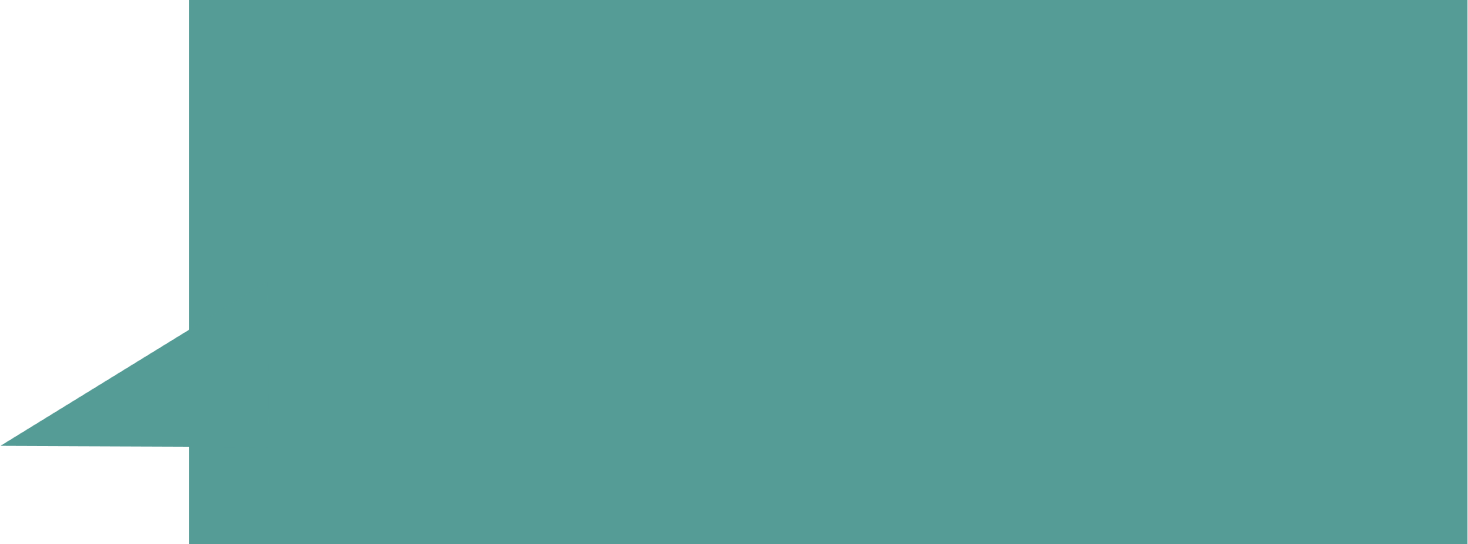 «Innsats i handlingsplanen retter  seg mot forhold som påvirker folks mulig heter til å være fysisk aktive  i hverdag og fritid.»
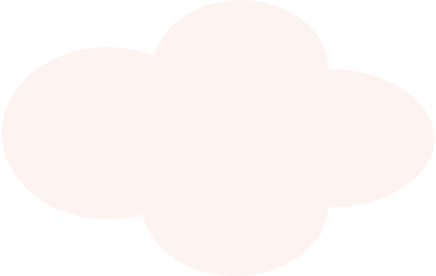 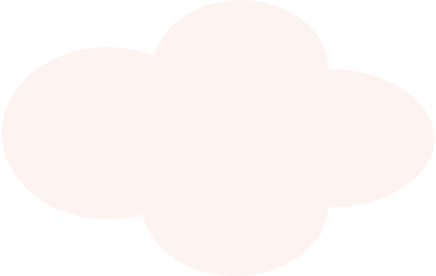 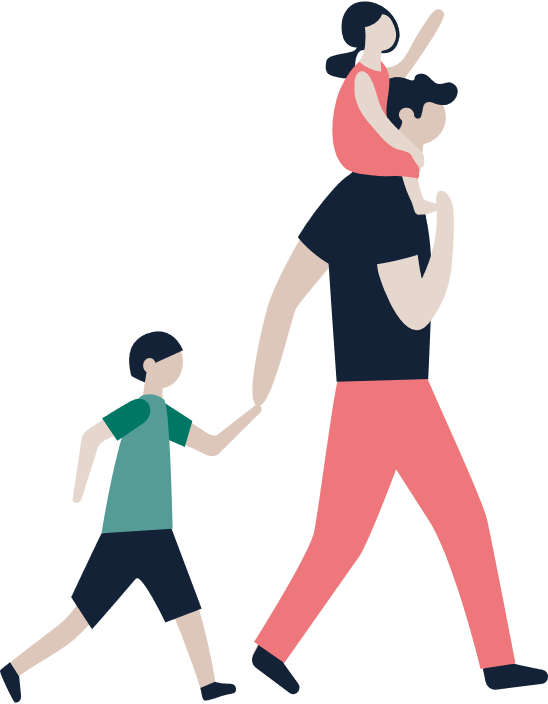 Dette innebærer universelle tiltak rettet mot hele befolkning-gen på arenaer som favner alle, med tidlig innsats og like mulig-heter for alle.
Samtidig legges til det rettefor målrettet innsats mot ulike grupper i befolkningen som trenger tilpasset oppfølging.
Mål og innsatsområder
Målgrupper
Oppfølging
Primærmålgruppen er statlige sektorer som har ansvar og virkemidler for å utvikle et aktivitetsvennlig samfunn.
Sentrale aktører i arbeidet med å nå målene er kommuner og fylkeskommuner, samt sivilsamfunnet, frivillig og privat sektor.
Handlingsplanen er et redskap og skal gi kunnskapsstøtte.
Lenker og vedlegg.
Handlingsplanen vil følges opp gjennom indikatorene for fysisk aktivitet som er utviklet for å følge opp nasjonal og global strategi for ikke-smittsomme sykdommer.
Mål og innsatsområder
Innsatsområder
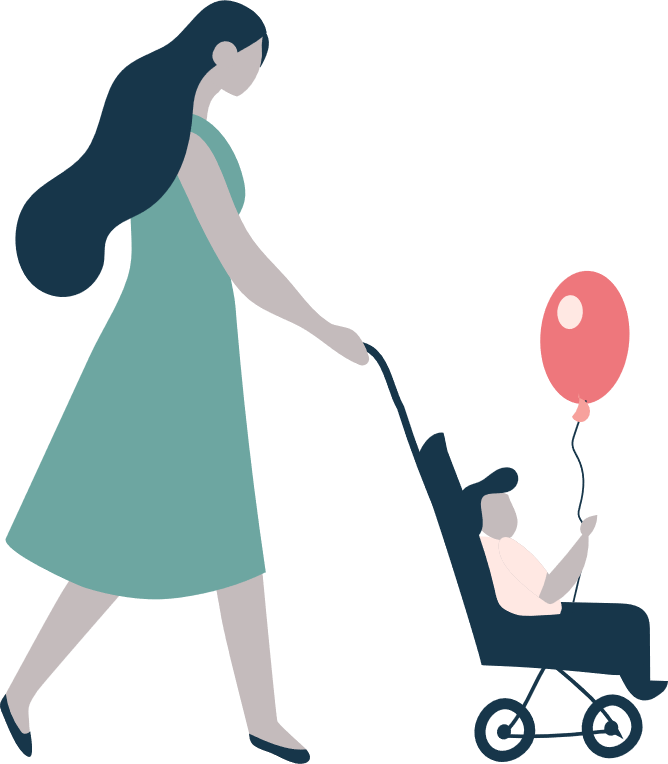 Gå- og aktivitetsvennlige nærmiljøer
Vår aktive fritid
Mer aktivitet på hverdagsarenane
Helse- og omsorgstjenester
Kunnskapsutvikling og innovasjon
Organisering og oppfølging
Mål og innsatsområder
Gå- og aktivitets- vennlige  nærmiljøer
03 /
Gå- og aktivitets- vennlige nærmiljøer
I Meld. St. 19 (2018–2019) Folkehelse- meldinga – Gode liv i et trygt samfunn, framgår det at regjeringen vil løfte fram og støtte utvikling av aktivitets-vennlige bo- og nærmiljøer og lokal-samfunn i handlingsplan for fysisk aktivitet. Gåvennlighet og å bevare områder under press, som blant annet leke områder, nærnatur, parker, grønt-områder og stier nær der folk bor vektlegges.
Gå- og aktivitetsvennlige nærmiljøer
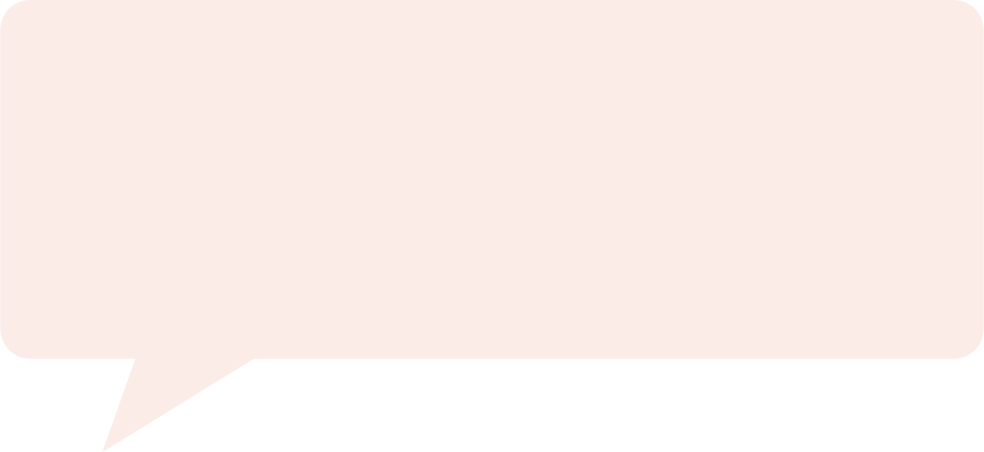 «Gåing er den vanligste fysiske  aktiviteten i alle aldersgrupper,  og kan bidra til å redusere sosiale forskjeller i helse.»
Helhetlig planlegging
Tilrettelegging for gåing og sykling
Utvikle flere nærnaturområder
Mer aldersvennlige omgivelser

Sentrale departementer: KMD, SD, KLD, HOD
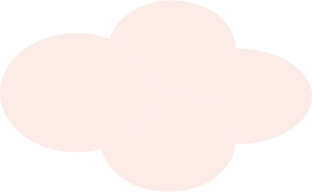 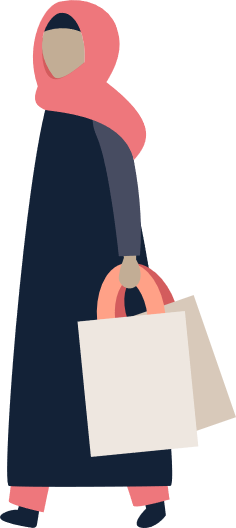 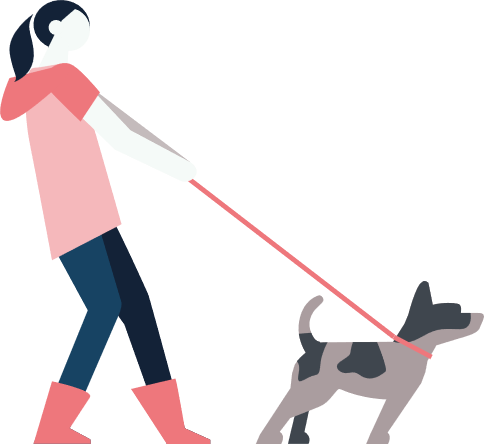 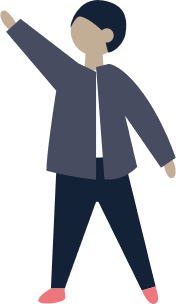 Gå- og aktivitetsvennlige nærmiljøer
200–500 meter
8 av 10
«Mer enn åtte av ti bor i byer og tettsteder, og stadig flere gjør det.»
«Undersøkelser viser at det fra bolig ikke bør være lenger enn 200 meter til små grønne områder og 500 meter til større grønne områder, for at områdene skal få funksjon som friluftslivsområde i hverdagen.»
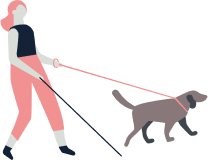 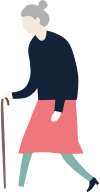 «Våre nabolag, nærmiljøer  og lokalsamfunn må gi muligheter for  bevegelse – også for eldre og mennesker med nedsatt funksjonsevne.»
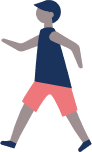 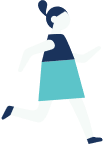 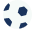 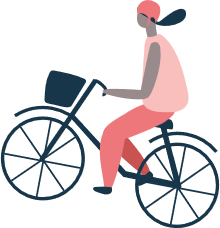 Rekkevidde fra bolig
Ungdom
1000 m
Illustrasjonen viser hvor  langt ulike aldersgrupper beveger seg fra bolig.
Dataene er hentet fra  «Planlegging av grønnstruktur  i byer og tettsteder»,  Direktoratet for naturforvaltning 6-1994.
Eldre
300 m
Barn/voksne
400 m
Småbarn
50m
Gå- og aktivitetsvennlige nærmiljøer
Tiltak kapittel 3 Gå- og aktivitetsvennlige nærmiljøer
Etablere et tverrsektorielt utviklingsprogram for gå- og aktivitetsvennlig nærmiljøutvikling for by-  og landkommuner innen 2025
Formidle fysisk aktivitet som en nasjonal interesse på folkehelseområdet som skal ivaretas i samfunns-  og arealplanlegging
Videreutvikle nullvekstmålet og fortsette satsingen på kollektivtransport, sykling og gange i arbeidet med NTP
Barnas transportplan skal være en viktig del av NTP-arbeidet
Videreføre tilskuddsordning til kartlegging av tilgjengeligheten i byer, tettsteder og friluftsområder
Tilskudd til BYLIV-senteret, et senter for bærekraftig by- og tettstedsutvikling i regi av Norske Arkitekters Landsforbund
Følge utviklingen knyttet til fortettings problematikk, tilgjengelighet til rekreasjons arealer, arbeidet med universell utforming, og i denne sammenheng relatert til fysisk aktivitet, og bruken av plan- og bygnings loven
Utvikle og formidle kunnskap om hva som får flere til å gå eller sykle
Gjøre lokasjonsdata og andre digitale datakilder mer tilgjengelig for kommunene til bruk i planlegging
Formidle Håndbok i aldersvennlig stedsutvikling
Gå- og aktivitetsvennlige nærmiljøer
Vår aktive fritid
04 /
Vår aktive fritid
Friluftsliv for alle
Idrettsaktivitet for flere
Treningssentre er viktig for mange

Sentrale departementer: KMD, SD, KLD, HOD
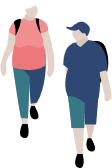 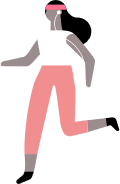 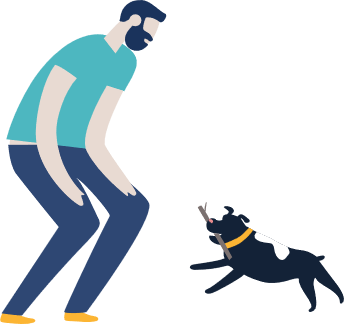 Vår aktive fritid
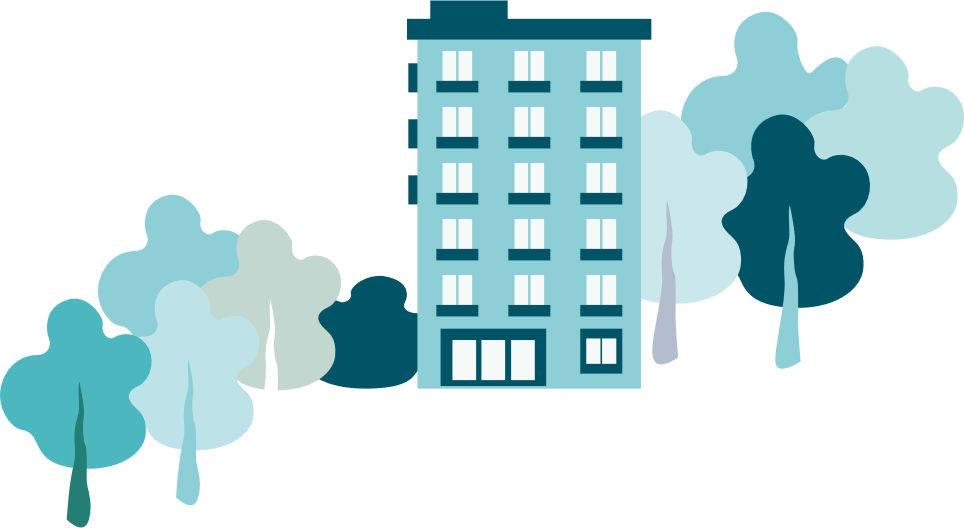 «Nærfriluftsliv er lett tilgjengelig, rimelig og krever lite utstyr.»
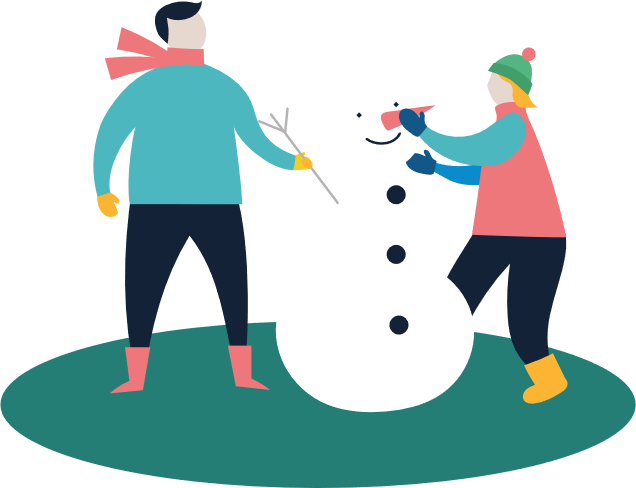 Vår aktive fritid
«For barn og unge mellom 13 og 19 år  er idrettslagene fortsatt en dominerende oppvekstarena i fritiden.»

«Forskning viser at god planlegging  og medvirkning er viktig for å realisere behovsriktige anlegg.»
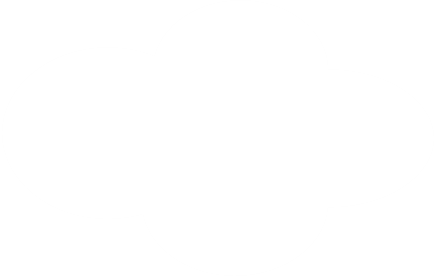 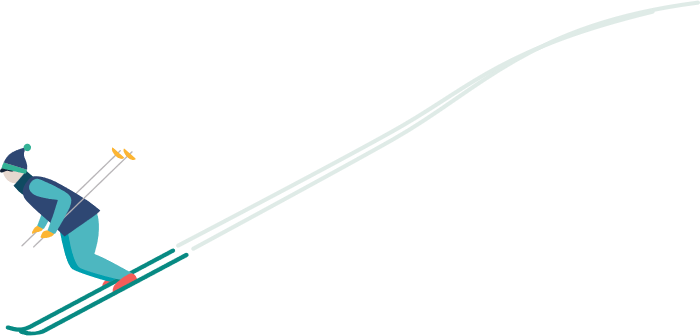 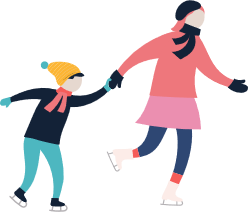 Vår aktive fritid
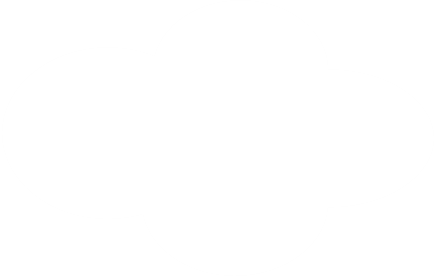 «Voksne og eldre anbefales å utføre  øvelser som gir økt muskelstyrke til store muskelgrupper minst to ganger i uken.»
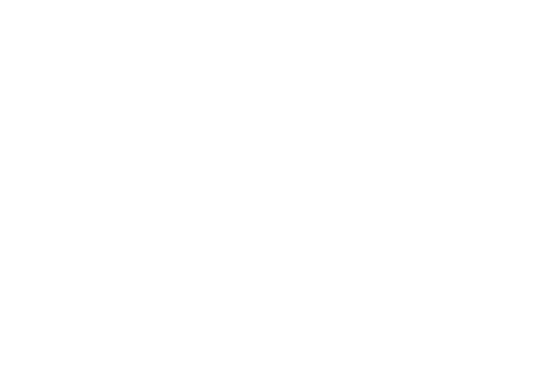 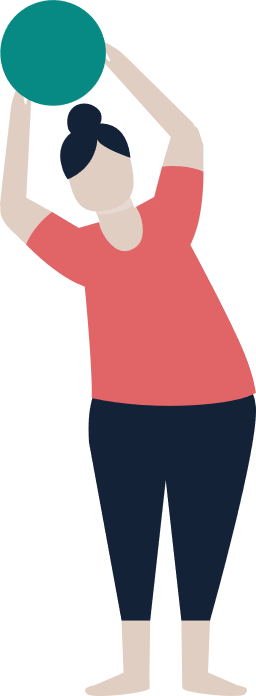 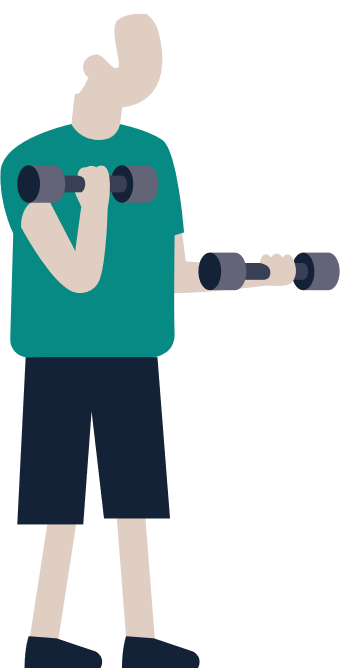 Vår aktive fritid
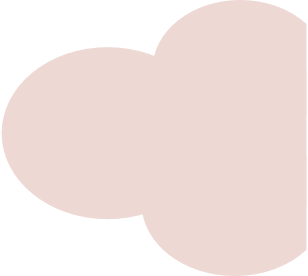 «Aktiviteter med hest eller hund er viktig for mange og er både til  inspirasjon og turfellesskap.»
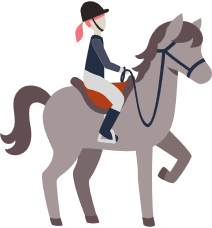 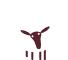 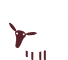 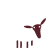 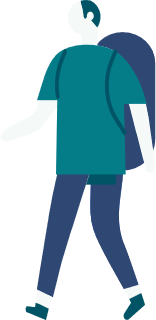 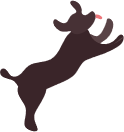 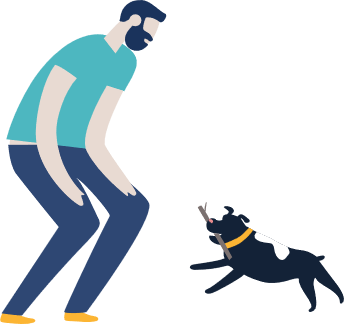 Vår aktive fritid
Tiltak kapittel 4 –Vår aktive fritid
Tilskudd til nyskapende aktivitetsarenaer for egenorganisert fysisk og sosial aktivitet
Legge til rette for samarbeid med frivillig heten om temaer knyttet til ungdom, utfordringer og fysisk aktivitet
Støtte Norsk Friluftslivs prosjekt som kartlegger og videre-utvikler et utvalg suksessrike satsinger innenfor natur og friluftsliv i barnehage, SFO og skole
Støtte Friluftsrådenes Landsforbunds prosjekt som kart-legger og videreutvikler suksessrike aktivitetstiltak innenfor friluftsliv for barn og unge i ferie og fritid
Støtte Skiforeningens nasjonale samarbeidsnettverk med formål om å spre kunnskap og øke kompetanse til å legge til rette for skiløyper for turlangrenn
Prioritere tiltak som har en plan for økt deltakelse i frilufts-liv over tid for personer som er lite fysisk aktive i tilskudds-ordningene til friluftslivsaktivitet
Innhente og spre erfaringer om tiltak som kan bidra til varig økt fysisk aktivitet hos personer som er lite fysisk aktive
Prioritere attraktive friluftslivsområder i nærmiljøet i ordningen statlig sikring og tilrettelegging av friluftslivs-områder, og i områdesatsinger
Gjennom Miljødirektoratets ferdselsåre prosjekt bidra til etablering av nettverk av turstier i kommunene
Tilskudd til spesielle miljøtiltak i jordbruket som skal bidra til å legge til rette for ferdsel i jordbruks-landskapet
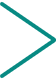 Gå- og aktivitetsvennlige nærmiljøer
Tiltak kapittel 4 Gå- og aktivitetsvennlige nærmiljøer
Tilskudd til utvalgte kulturlandskap i jord bruket som kan bidra til skjøtsel av store miljøverdier som biologisk mang-fold og kulturminner, og skilting og tilrettelegging av stier som bidrar til at områder gjøres tilgjengelig for vandring
Videreføre tilskudd til bygging av skogsveier
Videreføre basistilskudd til Norges Jeger- og Fisker forbund og ordningen om tilskudd til tiltak for å gi barn og unge økt forståelse for bruk av utmarks ressursene
Videreføre tjenestekjøp av Statskog SF om tilrettelegging for friluftsliv
Utarbeide en tverrsektoriell strategi for urbant landbruk
Tilskudd til bygging og rehabilitering av idrettsanlegg i kommunene
Tilskudd til bygging og rehabilitering av friluftslivsanlegg i fjellet og overnattings hytter
Videreutvikle kompetansebasen godeidrettsanlegg.no
Kartlegge økonomiske barrierer for idrettsdeltakelse blant barn og unge som grunnlag for videre strategier og tiltak
Forsøk med fritidskortordninger som skal dekke utgifter til faste, organiserte fritids aktiviteter for barn fra 6 til fylte 18 år
Tilskudd til idrettsarrangementer for personer med nedsatt funksjonsevne
Legge til rette for samarbeid mellom treningssenterbransjen, kommunale helse- og omsorgtjenester, herunder frisklivssentraler, og andre aktører om tilpasset fysisk aktivitet og styrketrening
Formidle og videreutvikle e-lærings programmet om fallforebyggende trening
Gå- og aktivitetsvennlige nærmiljøer
Mer aktivitet på hverdags-arenaene
05 /
Mer aktivitet på hverdagsarenaene
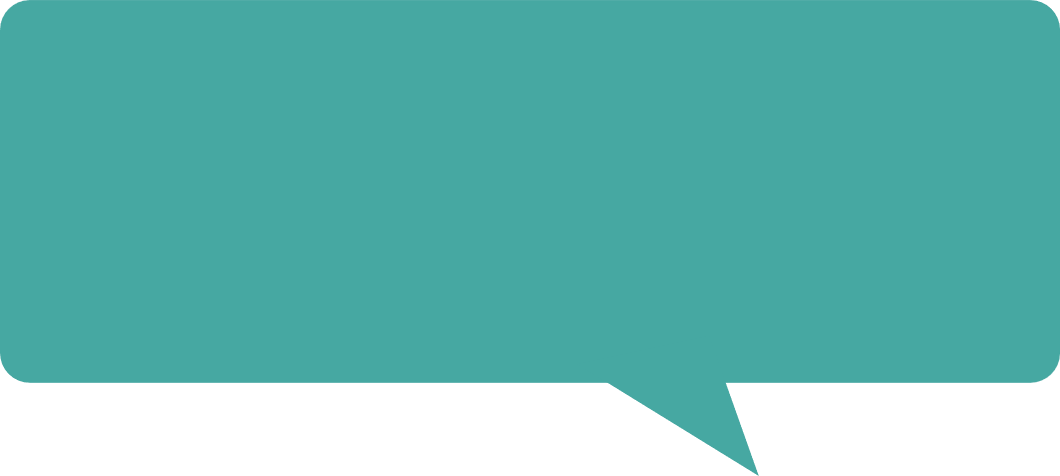 «Vi tilbringer store deler av dagen  på steder der vi i begrenset grad styrer  mulighetene til å være aktive f.eks.  i barnehage, skole, skole fritidsordning (SFO), studiested og arbeidsplass.»
Barnehage
Skole og SFO
Bedre utemiljøer i barnehage og skole
Et mer aktivt arbeidsliv
Sentrale departementer: KD, ASD og HOD
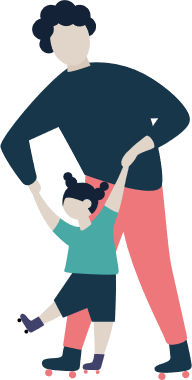 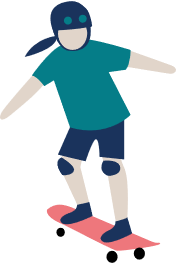 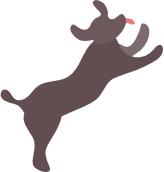 Mer aktivitet på hverdagsarenaene
Barnehagene
«Barnehagene bidrar med om lag to tredeler av barnas totale fysiske aktivitet daglig.»
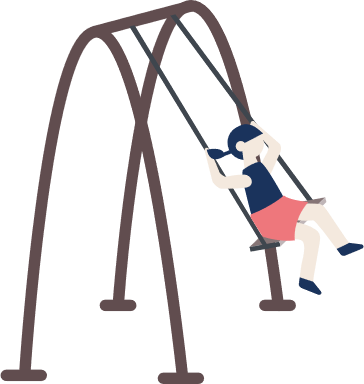 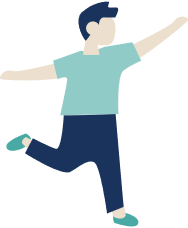 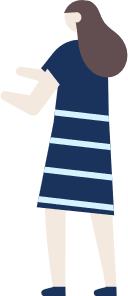 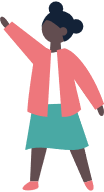 være en arena for daglig fysisk aktivitet og fremme barnas bevegelsesglede og motoriske utvikling, og barnas fysiske og psykiske helse skal fremmes.
I følge barnehageloven skal barnehagen ha en helse-fremmende og en forebyggende funksjon og bidra til å utjevne sosiale forskjeller. Barnehagen skal
Mer aktivitet på hverdagsarenaene
«I politisk plattform framgår det at  regjeringen vil legge til rette for økt fysisk  aktivitet i skole og SFO med mål om én times daglig fysisk aktivitet. Aktiviteten skal legges innenfor dagens timetall, og ikke gå på  bekostning av lærernes metodefrihet.»
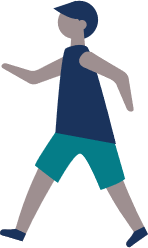 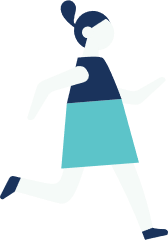 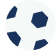 Mer aktivitet på hverdagsarenaene
Skole og SFO
«Læreren er viktig for at skolebaserte tiltak skal ha effekt på elevenes fysiske aktivitet, læringsmiljø og læring.»
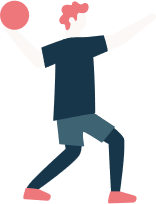 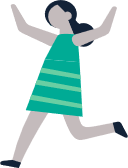 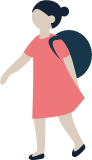 Systematiske kunnskapsoversikter viser også at det gir positive effekter på kognitive evner og skoleprestasjoner
Fysisk aktivitet er viktig for barn og unge, både fra et helseperspektiv og et utdanningsperspektiv. Mye tyder på at fysisk aktivitet i skoletiden har klar effekt på elevenes fysiske og psykiske helse.
Mer aktivitet på hverdagsarenaene
«Mange tilbringer mye av døgnet  på jobb, og bevegelse i arbeidstiden eller  til og fra jobb har betydning for det totale aktivitetsnivået.»
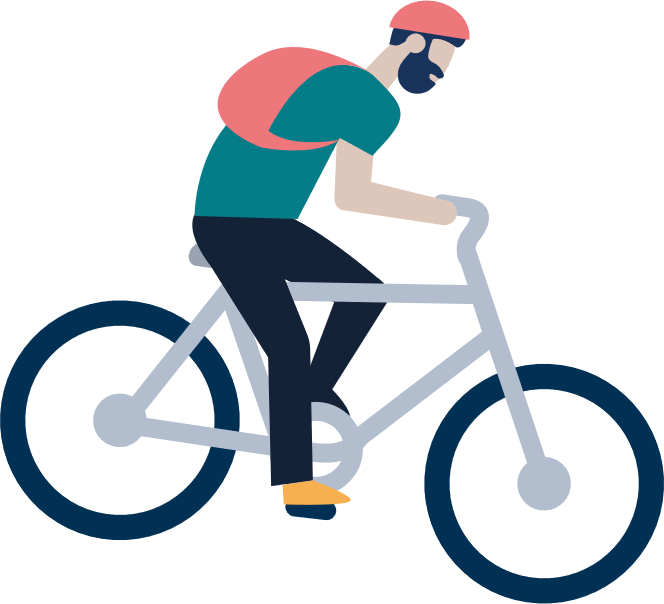 Mer aktivitet på hverdags arenaene
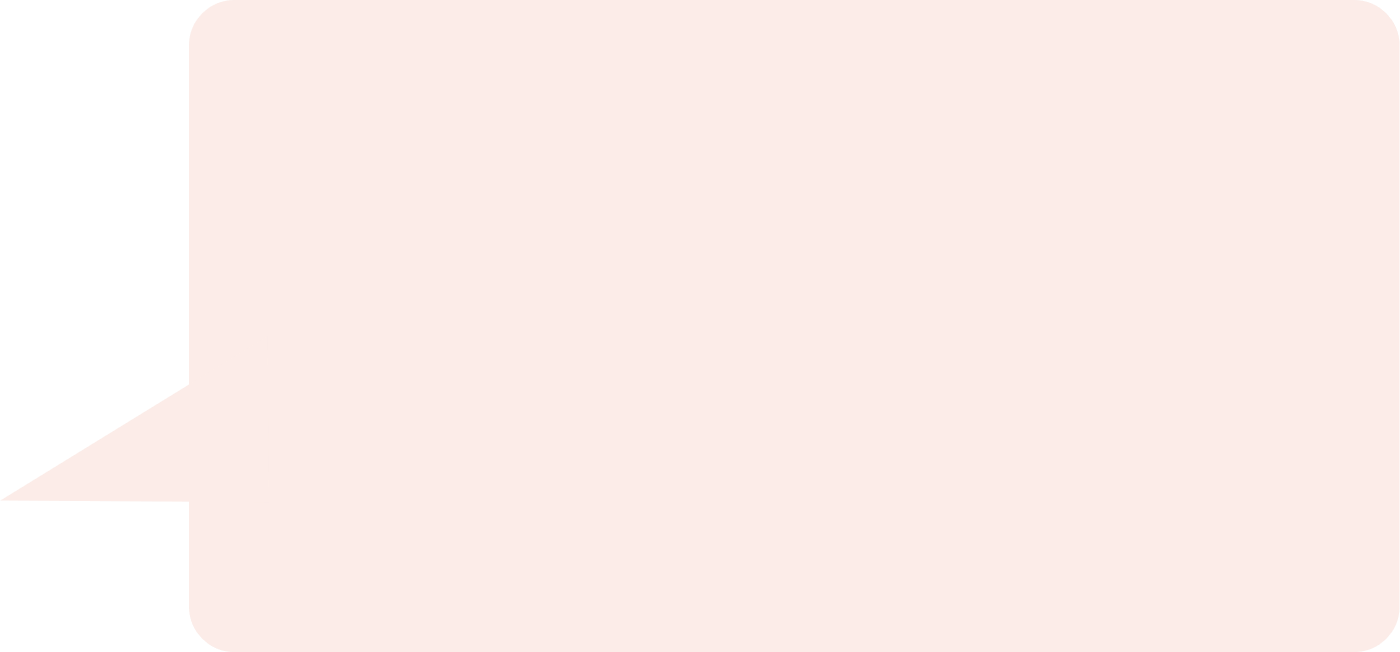 «Tiltak for å være fysisk aktiv på  arbeidsplassen må være tilrettelagt for dem som er lite aktive, og for dem som har store eller uheldige fysiske arbeids-belastninger på jobben.»
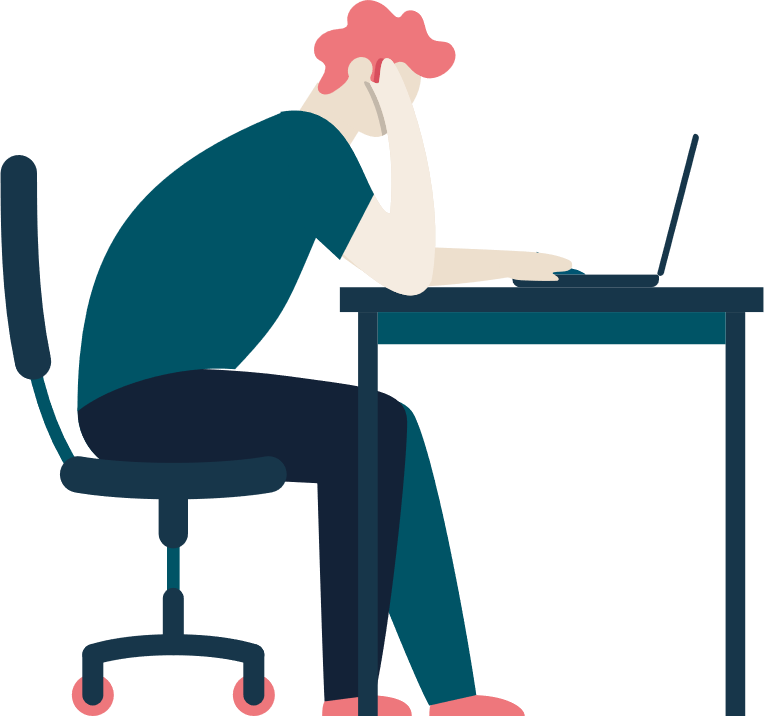 Mer aktivitet på hverdags arenaene
Tiltak kapittel 5 – Mer aktivitet på hverdags arenaene
Tilbud om videreutdanning for barnehagelærere fra høsten 2020 i Fysisk og motorisk utvikling og aktivitet i barnehagen innenfor kompetansestrategien Kompetanse for fremtidens barnehage 2018–2022
Tilskudd til svømmeopplæring i barnehage
Legge til rette for kompetanseheving av kroppsøvings-lærere i tråd med Lærerløftet
Tilskuddsordning til svømmeopplæring for nyankomne minoritetsspråklige barn, unge og voksne som omfattes av grunnskoleopplæringen og andre med behov
Etablere satsingen Barn og unge i bevegelse med flere tiltak for å bidra til økt fysisk aktivitet i barnehage, skole og SFO. Målet med satsingen er en times daglig fysisk aktivitet i skole og SFO, innenfor dagens timetall, og uten at det går på bekostning av lærernes metodefrihet. Satsingen vil blant annet samle og spre erfaringer og gode eksempler, samt utvikle støtte- og veiledningsmateriell om hvordan fysisk aktivitet kan inngå som metode i fag. Støtte- og veilednings-materiellet som utvikles til implementeringen av Kunnskapsløftet 2020, rammeplanen for barnehagens innhold og oppgaver og den nye rammeplanen for SFO, vil inngå i satsingen
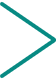 Mer aktivitet på hverdags arenaene
Tiltak kapittel 5 – Mer aktivitet på hverdags arenaene
Oppdatere kostnads- og nyttevurderinger av daglig fysisk aktivitet i skolen (inkl. kroppsøving) basert på funn fra forskningsprosjekt gjennomført på ungdomstrinnet i skoleåret 2017/2018
Formidle ny forskrift om miljø og helse i barnehager og skoler og oppdatert rapport om skolens og barnehagens utearealer
Videreføre samarbeidet mellom Helsedirektoratet og partene i arbeidslivet om økt kunnskap om fysisk aktivitet og arbeidsliv, herunder formidling
Vurdere behovet for en kunnskaps gjennomgang av helseeffekter av stillesitting i arbeidslivet
Vurdere behovet for en kunnskaps gjennomgang av helseeffekter av aktivitetstiltak i arbeidslivet
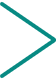 Mer aktivitet på hverdags arenaene
Helse- og omsorgs-tjenester
06 /
Helse- og omsorgstjenester
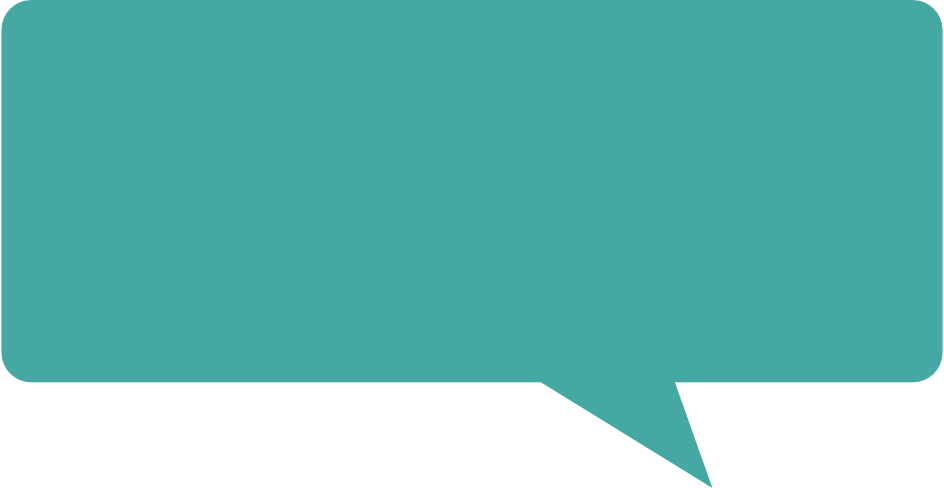 «Fysisk aktivitet kan  i mange tilfeller være den beste medisinen!»
Fysisk aktivitet integrert i praksis
Økt kompetanse om fysisk aktivitet

Sentrale departementer: KD, KMD, HOD
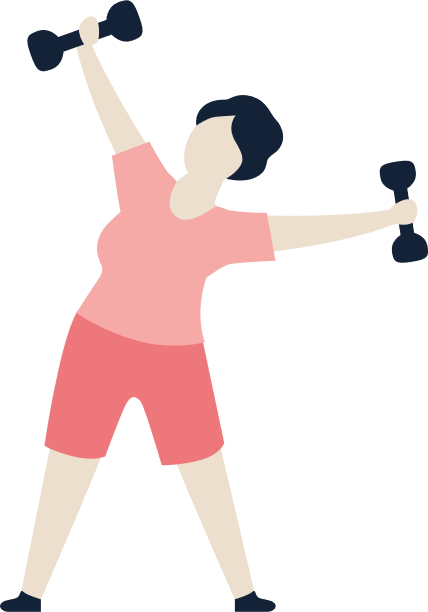 Mer aktivitet på hverdagsarenaene
Tiltak kapittel 6 Helse- og omsorgstjenester
Utvikle faglige råd for fysisk aktivitet og levevaner for ulike tilstander og diagnosegrupper
Integrere fysisk aktivitet i relevante pakkeforløp og faglige retningslinjer
Stimulere til at flere kommuner gjennom fører forebyggende hjemmebesøk
Videreutvikle Trygghetsstandard i sykehjemsom del av Leve hele livet
Inkludere kunnskap om fysisk aktivitet i helsefremmende og forebyggende tiltak i relevante helse- og sosialfaglige utdanninger, RETHOS
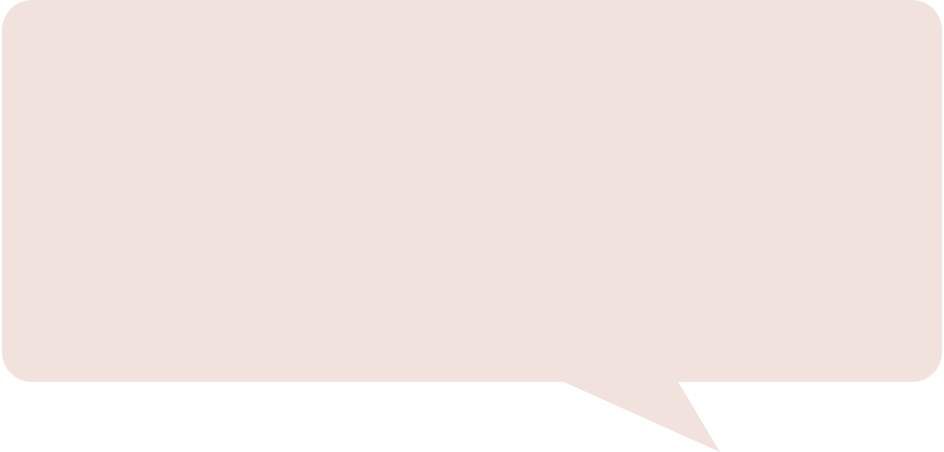 «Beboere på institusjon vil ha nytte av fysisk aktivitet inne og ute, for  å opprettholde fysisk funksjon  og mestre daglige aktiviteter.»
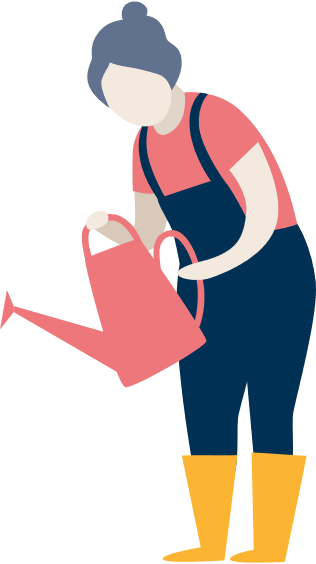 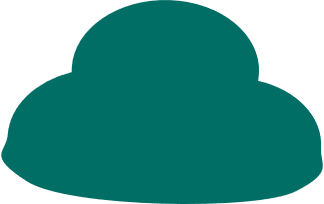 Helse- og omsorgstjenester
Kunnskaps-utvikling og innovasjon
07 /
Kunnskaps utvikling og innovasjon
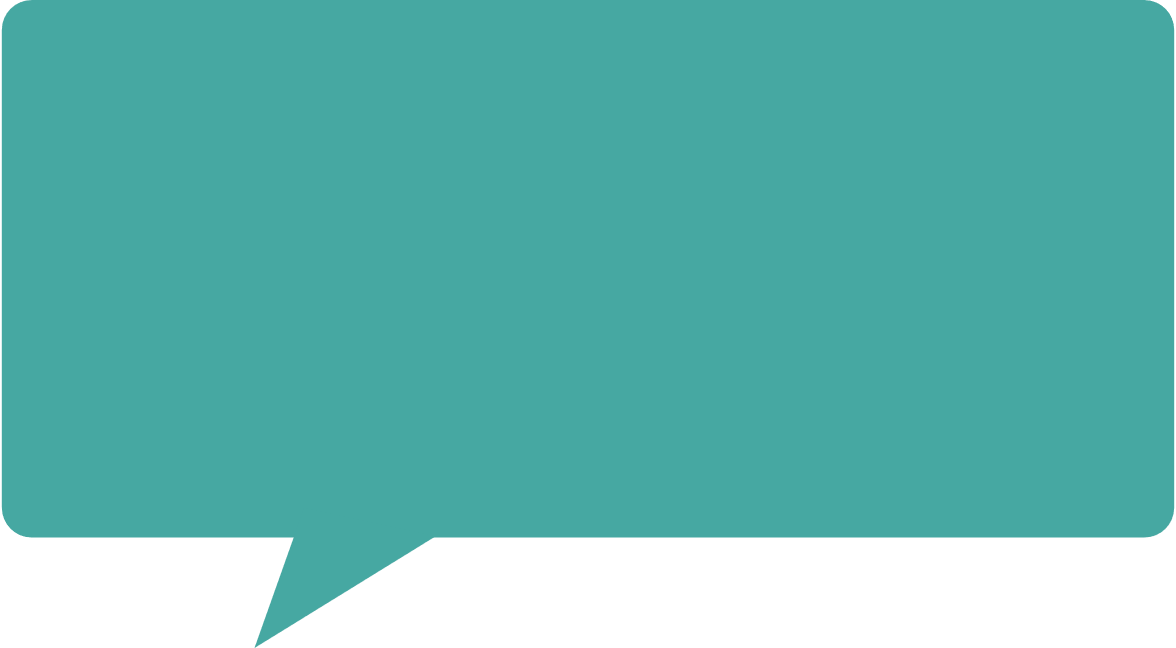 «Innovasjon og fremtidsrettede  løsninger med bruk av digital teknologi, er sammen med forskning og utvikling framhevet som utviklingsområder  i handlingsplanen.»
Kunnskapsutvikling
Digitalisering gir muligheter
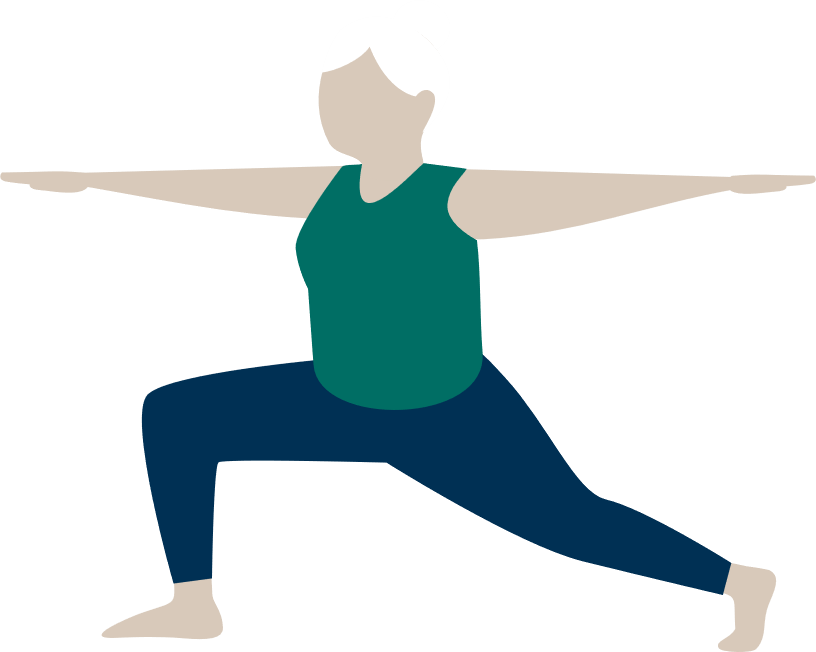 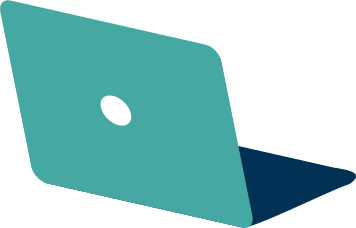 Mer aktivitet på hverdagsarenaene
Kunnskapsutvikling
Mer kunnskap om universelle tiltak og strategier som kan fremme eller hemme fysisk aktivitet, samt kunnskap om hva som kan bidra til at befolkningen er fysisk aktive gjennom hele livsløpet
Kunnskap om verdien av grøntområder for rekreasjon og fysisk aktivitet – bruk i planlegging
Forskningsrådets program Bedre helse og livskvalitet omfatter blant annet fysisk aktivitet stillesitting og kosthold, og det skal bidra til mer tverrfaglig og tverrsektoriell forskning
Vi har god oversikt over befolkningens aktivitetsnivå basert på objektive målinger, men vi trenger bedre data om eldre, innvandrerbefolkningen og mennesker med funksjonsnedsettelser
Styrke folkehelseprofilene med data fra objektive målinger, i tillegg til kunnskap om tilrettelegging for fysisk aktivitet
Kunnskaps utvikling og innovasjon
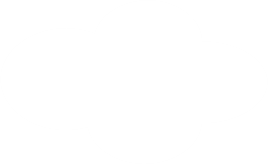 «En rekke forhold ved den teknologiske  utviklingen har konsekvenser for fysisk aktivitet og helse, og økt kunnskap om dette er nyttig.»
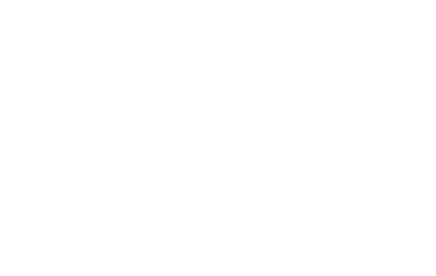 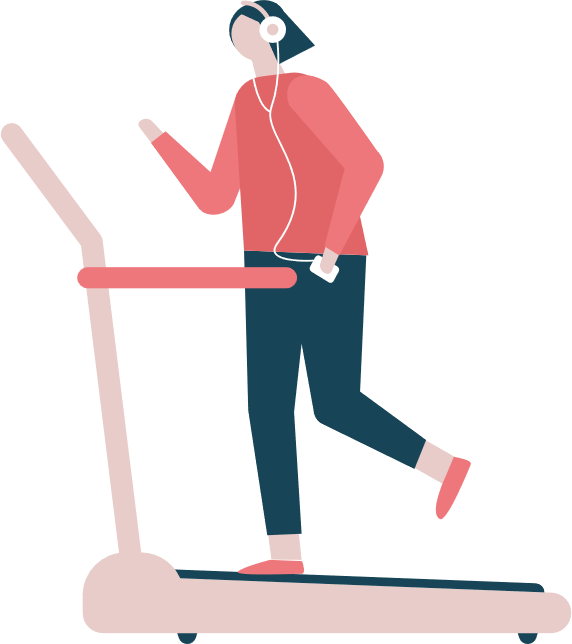 Kunnskaps utvikling og innovasjon
Digitalisering gir muligheter
Digitale hjelpemidler som Stolpejakten og andre apper kan være motiverende for mange. Dette vil vi ha mer av – også i befolkningsrette i kommunikasjonsarbeid.
Helsemyndighetene har utviklet appene Bare du og Gå 10, og det er etablert en digital verktøykatalog på helsenorge.no
Behov for å videreutvikle arbeidet med nyskapende og interaktiv kommunikasjon
«Bruk av teknologi og sosiale medier gir motivasjon og inspirasjon til økt  egenorganisert fysisk aktivitet  for mange.»
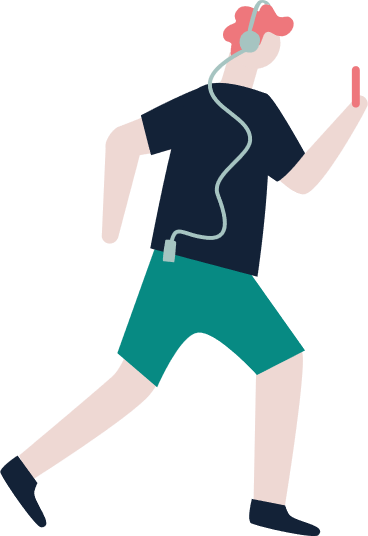 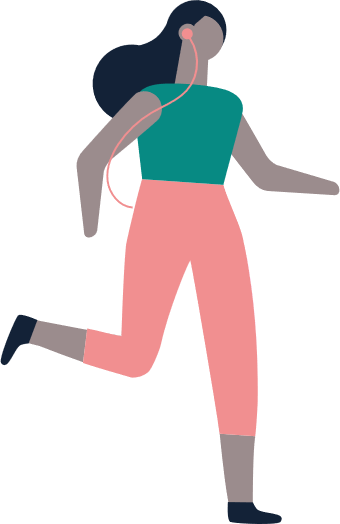 Kunnskaps utvikling og innovasjon
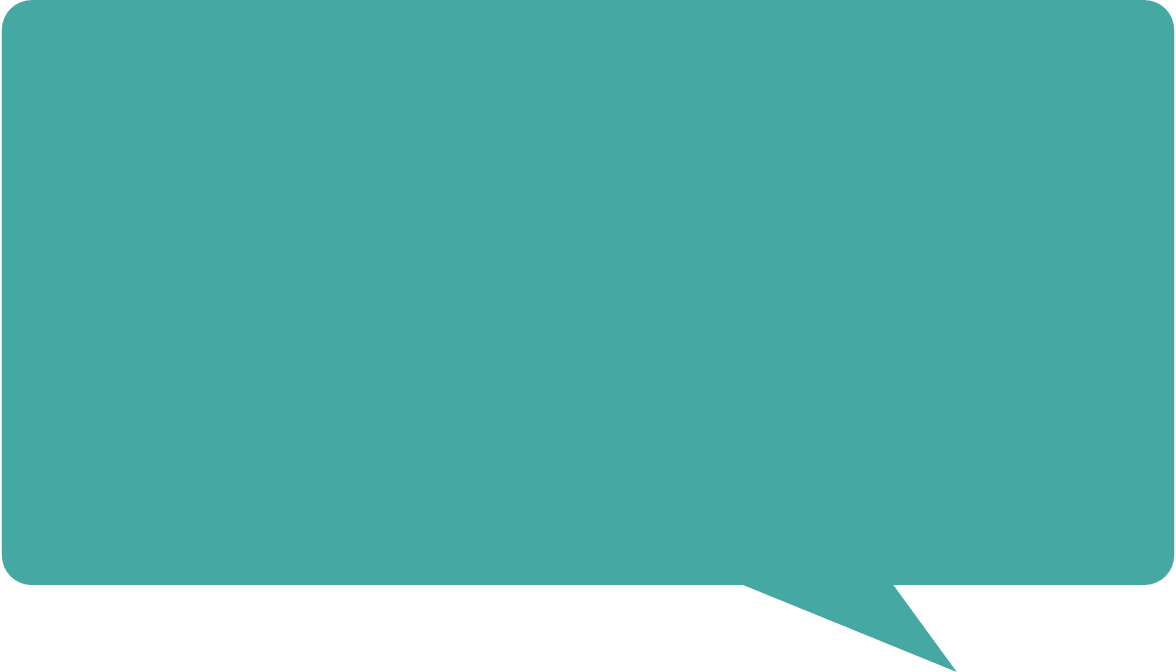 «En rekke forhold ved den  teknologiske utviklingen har  konsekvenser for fysisk aktivitet og helse, og økt kunnskap om  dette er nyttig.»
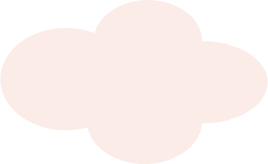 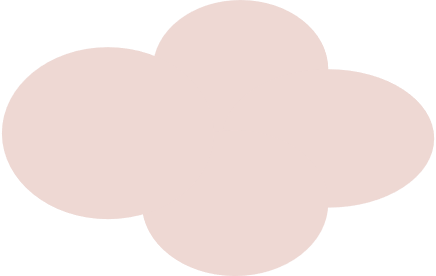 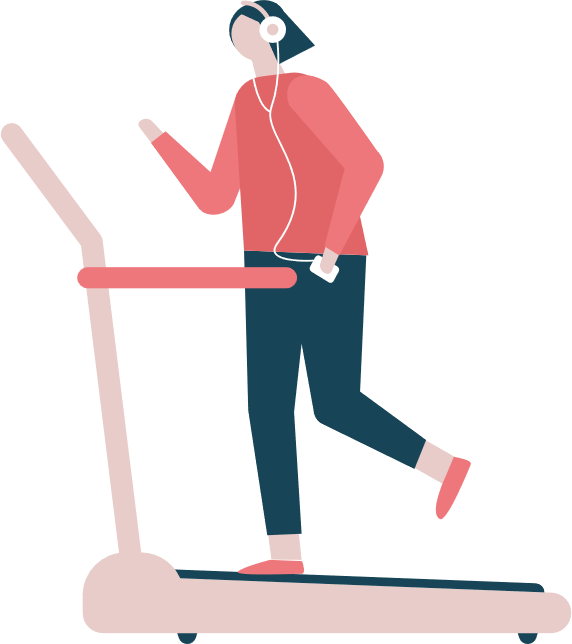 Kunnskaps utvikling og innovasjon
Tiltak kapittel 7 Kunnskaps utvikling og innovasjon
Spre og ta i bruk kunnskap om effektive tiltak for økt fysisk aktivitet, herunder gjøre helsemessige anbefalinger bedre kjent
Arbeide videre for å styrke tverrfaglig forskning for å fremme fysisk aktivitet gjennom Norges forskningsråd
Bidra til nordisk og internasjonalt samarbeid om fysisk aktivitet
Videreutvikle den nasjonale kartleggingen basert på objektive målinger av befolkningens aktivitetsnivå. Kartlegging knyttet til eldre, innvandrerbefolkningen og mennesker med funksjonsnedsettelser skal styrkes
Inkludere flere data om fysisk aktivitet og tilrettelegging i folkehelseprofilene
Oppdatere norske anbefalinger om fysisk aktivitet og stillesitting i tråd med utviklingen på området
Fremskaffe mer kunnskap om hvordan den helsemessige betydningen av grøntområder kan verdsettes med sikte på planlegging
Oppdatere rapporten «Vunne kvalitets justerte leveår(QALYs) ved fysisk aktivitet» og spre budskapet i rapporten til kommunene og andre relevante aktører
Arbeide for å styrke kunnskapen om helsekonsekvenser av den teknologiske utviklingen, herunder formidling
Videreutvikle befolkningsrettet kommunikasjonsarbeid knyttet til fysisk aktivitet, herunder bruk av teknologi og samarbeid med relevante aktører
Kunnskaps utvikling og innovasjon
Organisering og oppfølging av arbeidet
08 /
Organisering og oppfølging av arbeidet
Det er regjeringen ved departementene som  er eiere av planen, og sektoransvarsprinsippet er grunnleggende for gjennomføring av tiltak,  herunder vurderer evaluering av egne tiltak.
Organisering og oppfølging av arbeidet
Oppfølging
Handlingsplanen vil følges opp gjennom indikatorene for fysisk aktivitet som er utviklet for å følge opp nasjonal og global strategi for ikke-smittsomme sykdommer.
Det er i tillegg viktig å følge utviklingen med grunnlag i sentrale sektorvise indikatorer.
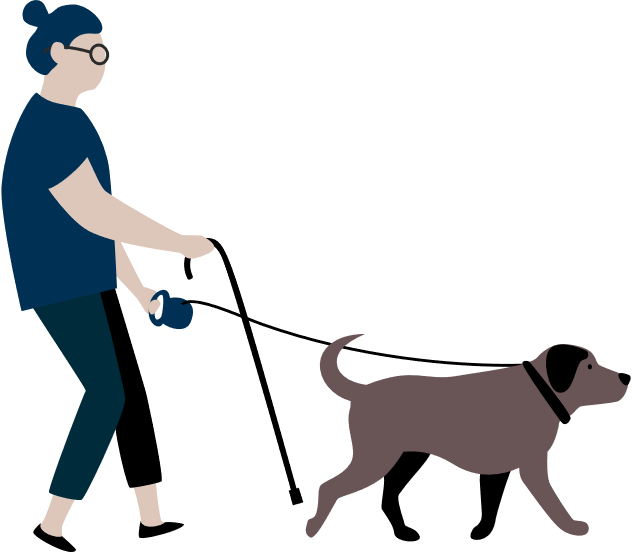 Organisering og oppfølging av arbeidet
Så lite skal til  for å nå målene
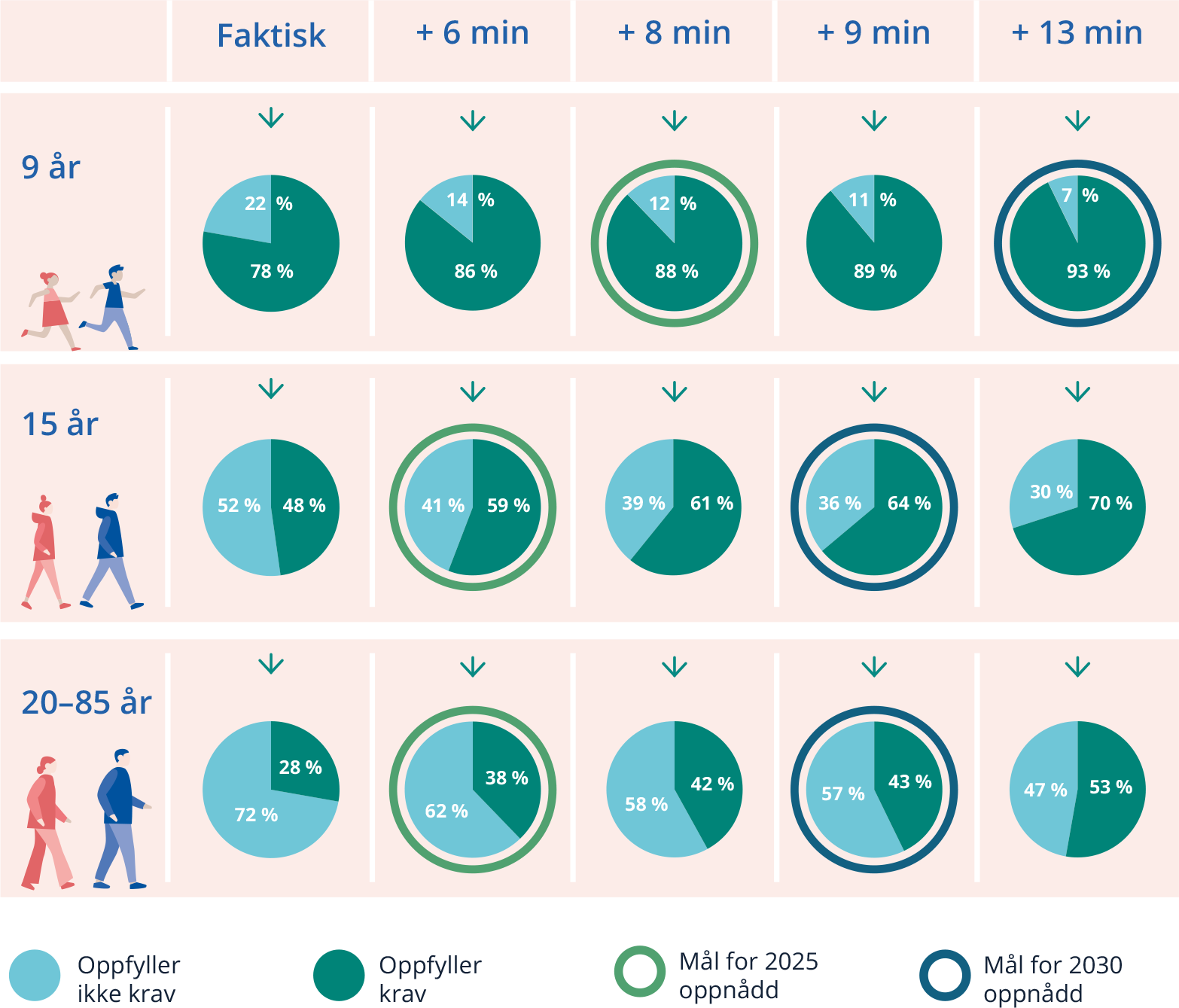 Figuren viser at få minutter mer daglig fysisk aktivitet gir store utslag i andelen som oppfyller de helsemessige anbefalingene om fysisk aktivitet i ulike alders-grupper (samlet for begge kjønn).
Figuren viser også hvor mange minutter mer fysisk aktivitet som skal til per dag  i ulike aldersgrupper (samlet for begge kjønn), for å nå målene i handlings-planen om 10 prosentpoeng økning  i fysisk aktivitet i 2025 og 15 prosent-poeng økning i 2030.
Organisering og oppfølging av arbeidet
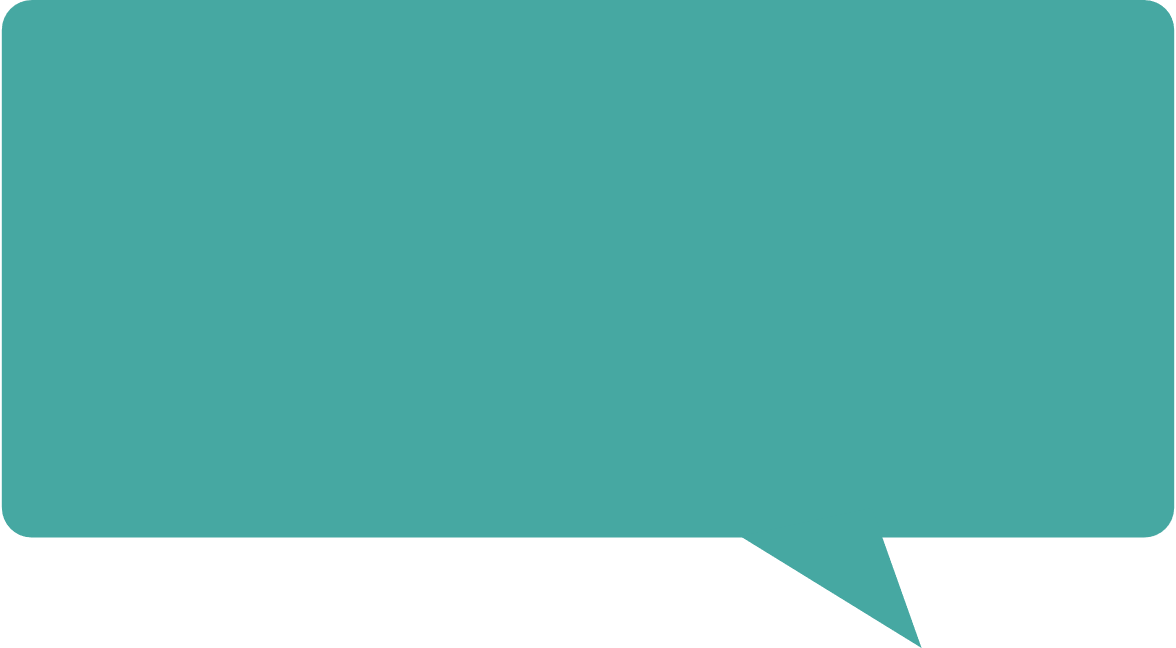 «Bare få minutter mer  daglig fysisk aktivitet gir helsegevinst og måloppnåelse.»
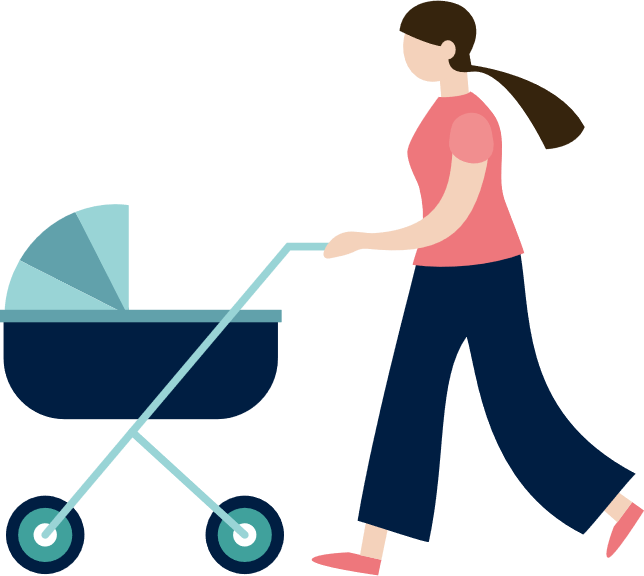 Organisering og oppfølging av arbeidet
Tiltak kapittel 8 Organisering og oppfølging av arbeidet
Følge opp handlingsplanen i interdepartementale samarbeidsgrupper
Arbeide for å samordne politikken på fysisk aktivitetsområdet rettet mot kommune sektoren
Legge fram statusdokument på aktivitetsområdet som grunnlag for folkehelse meldingene, herunder sektorvise indikatorer
Gjennomføre en midtveisevaluering
Organisering og oppfølging av arbeidet
Avslutning
Generelle anbefalinger om fysisk aktivitet
Helsemyndighetene har generelle anbefalinger om helsemessig fysisk aktivitet for barn og ung-dom og for voksne og eldre, samt anbefalinger om å redusere stille sitting. Mindre aktivitet enn anbefalingene kan også gi helsegevinst.
Avslutning
Generelle anbefalinger om fysisk aktivitet
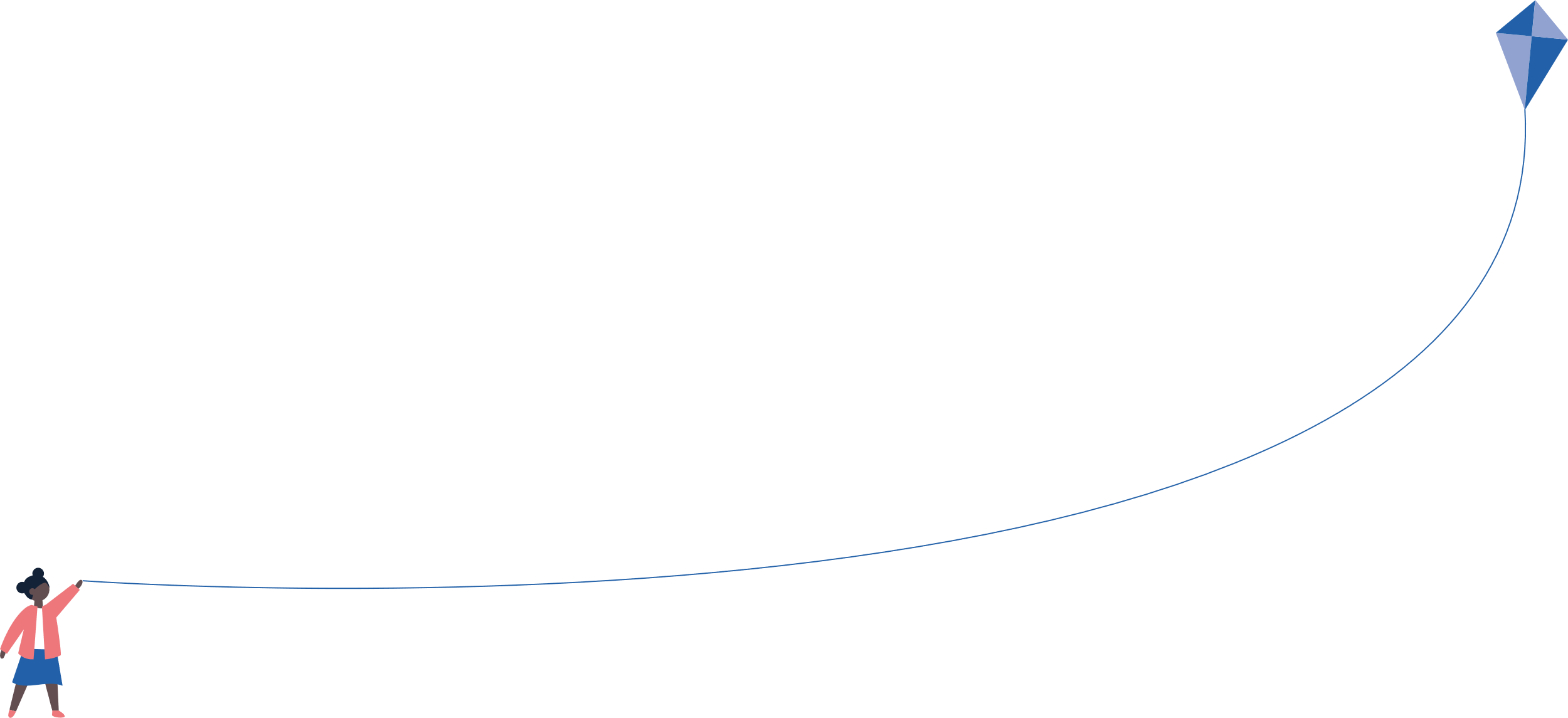 Barn og unge
Minimum 60 minutter fysisk aktivitet hver dag. Aktiviteten bør være variert og intensiteten både moderat og hard.
Fysisk aktivitet ut over dette gir ytterligere helsegevinster.
Minst tre ganger i uka bør aktiviteten være med høy intensitet, og inkludere aktiviteter som gir økt muskelstyrke og styrker skjelettet.
Avslutning
Generelle anbefalinger om fysisk aktivitet
Voksne og eldre
Minst 150 minutter med moderat intensitet per uke eller minst 75 minutter med høy intensitet per uke. Anbefalingen kan også oppfylles med kombinasjon av moderat og høy intensitet. Aktiviteten kan deles opp i bolker på minst 10 minutters varighet.
Økt dose gir større gevinst. For å oppnå ytterligere helsegevinster bør voksne og eldre utøve inntil 300 minutter med moderat fysisk aktivitet i uken, eller inntil 150 minutter med høy intensitet, eller en tilsvarende kombinasjon av moderat og høy intensitet.
Øvelser som gir økt muskelstyrke til store muskelgrupper bør utføres to eller flere dager i uken.
Avslutning
Generelle anbefalinger om fysisk aktivitet
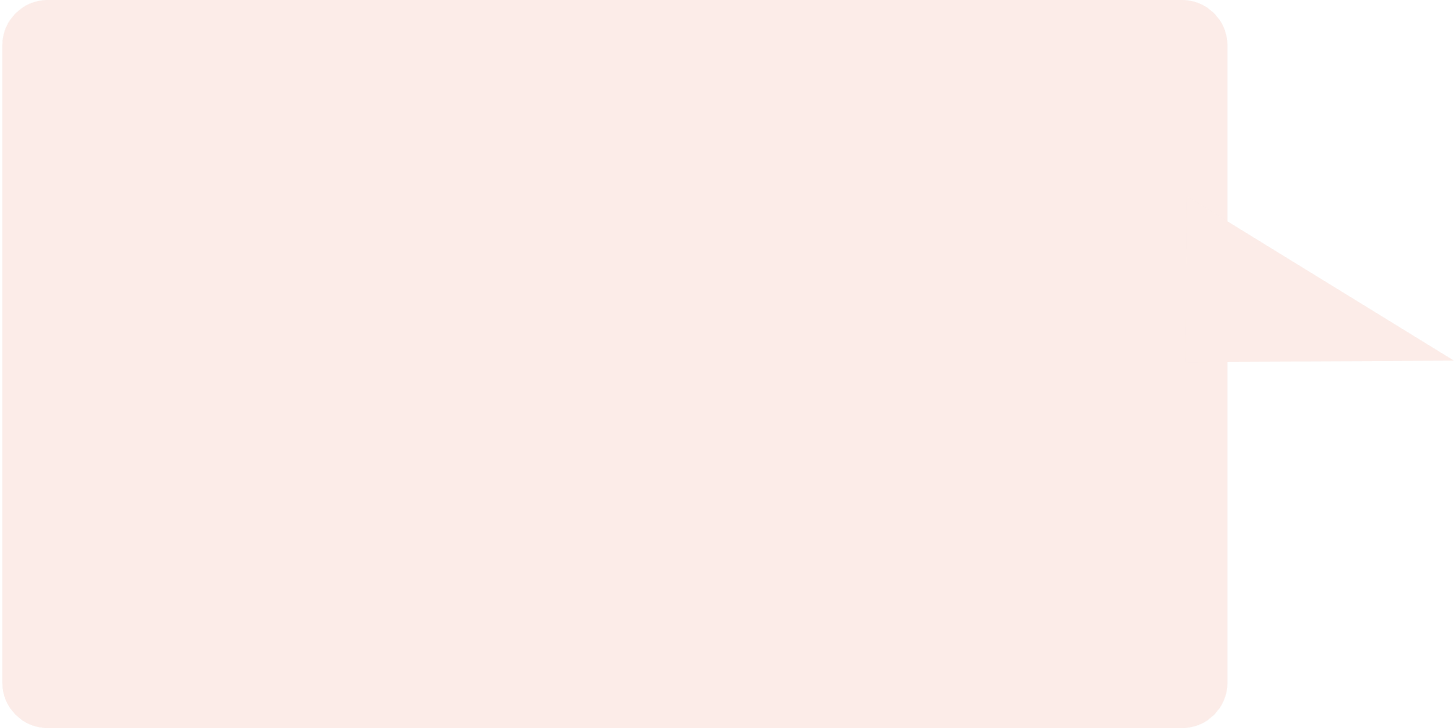 «Eldre med nedsatt mobilitet og personer med dårlig balanse anbefales i tillegg å  gjøre balanse øvelser og styrketrening tre  eller flere dager i uken for å styrke balansen og redusere risikoen for fall. Personer som ikke klarer å oppfylle anbefalingene bør være så aktive som mulig.»
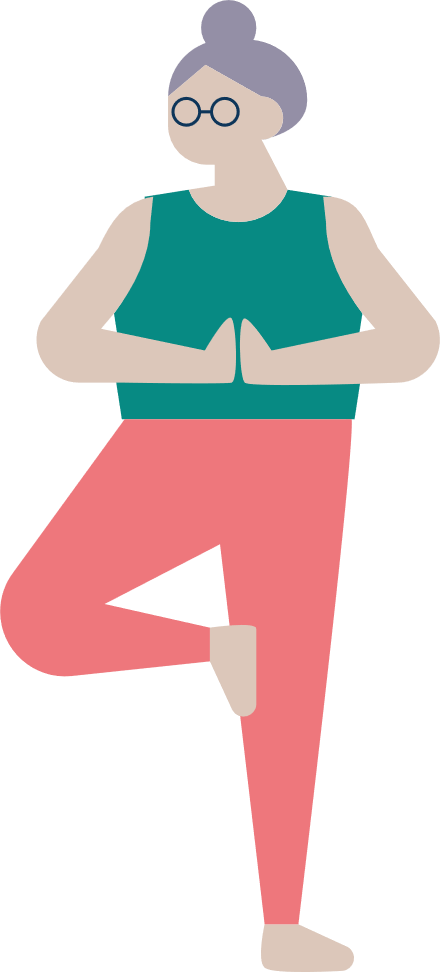 Avslutning
Vi bruker for mye tid i ro
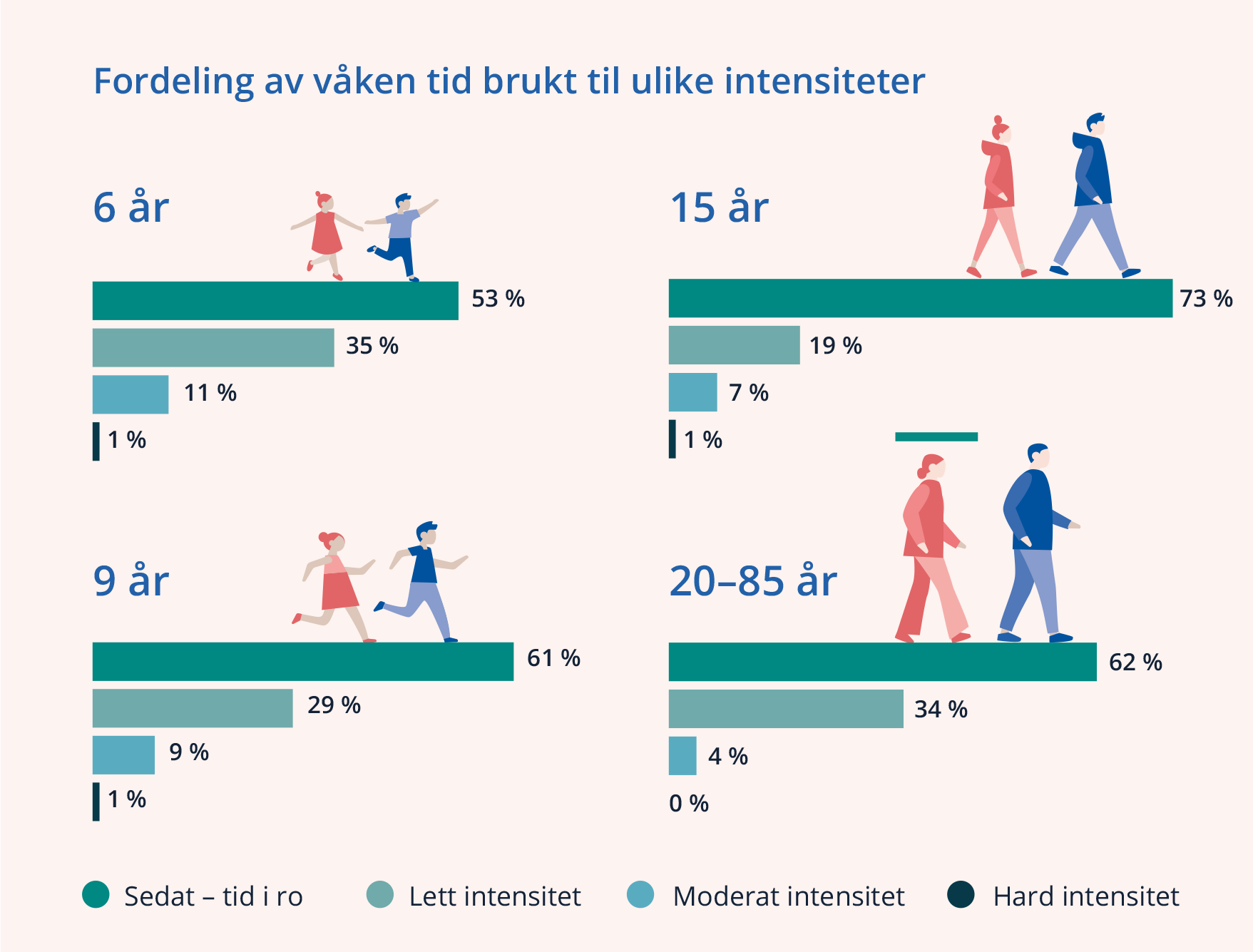 Figuren viser prosentandel  av våken tid som brukes  på aktiviteter med ulike  intensiteter i ulike aldersgrupper (samlet for begge kjønn).
Avslutning